Curso de Pósgraduação IMT- 1511
Vírus de linfotrópico de células T humanas (HTLV): Um vírus negligenciado
Jorge Casseb
Professor Associado
FMUSP/IMTSP
Setembro de 2020
Roteiro
Introdução
Descoberta
Classificação e cronologia
Disseminação
Epidemiologia/transmissão
Diagnóstico
Aspectos clínicos
Perspectivas
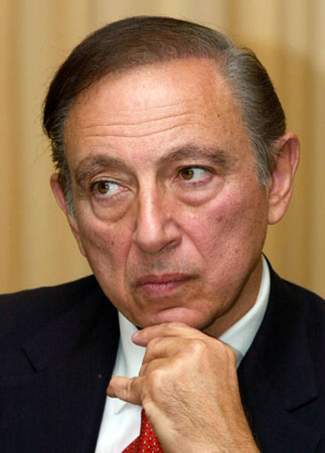 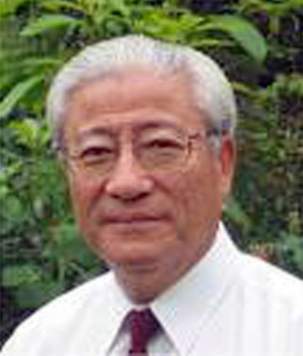 Robert Gallo
Mitsuaki Yoshida
Descoberta do Vírus Linfotrópicos de Células T Humanas 1 e 2
Os primeiros retrovírus humanos identificados
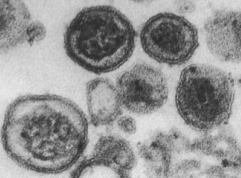 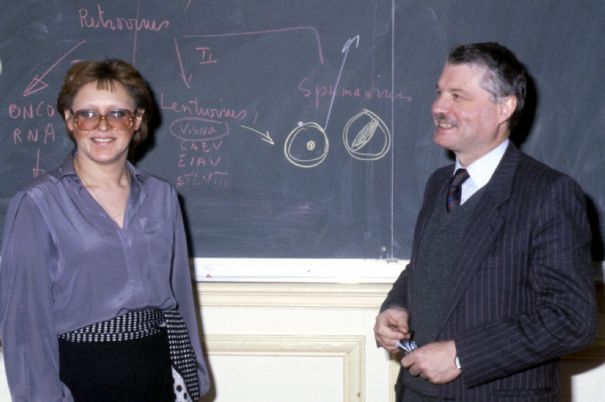 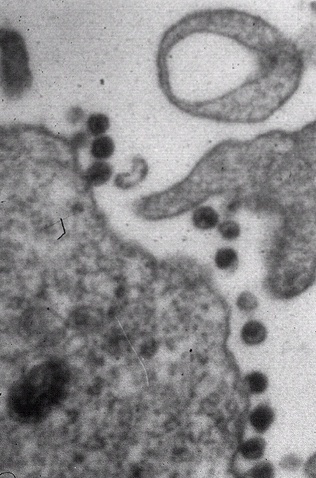 1983 | HIV discovery
F Barre-Sinoussi, J Chermann, L Montagnier, others
Malta CR
Retrovírus
Evolução dos Retrovírus
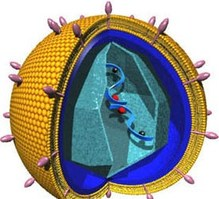 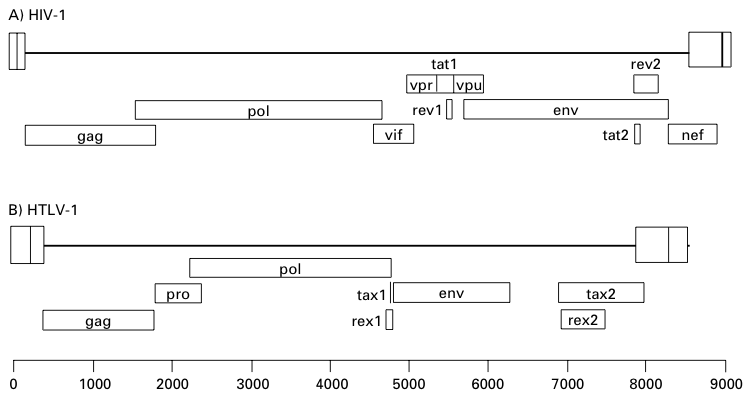 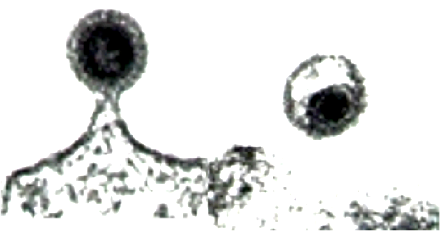 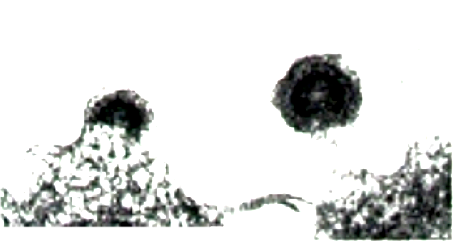 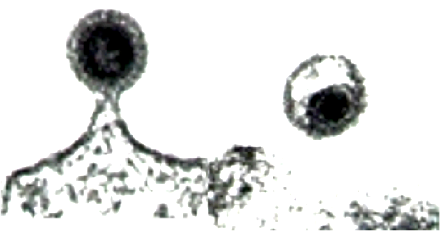 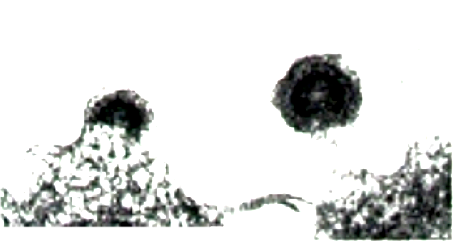 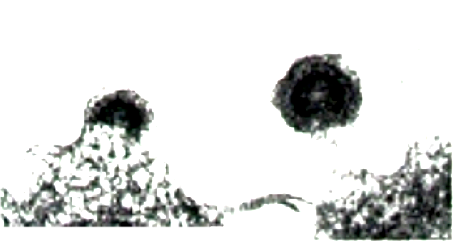 Malta CR
Classificação dos Retrovírus
Evolução dos Retrovírus
1953-1966
Type A (donut)Endogenous viruses
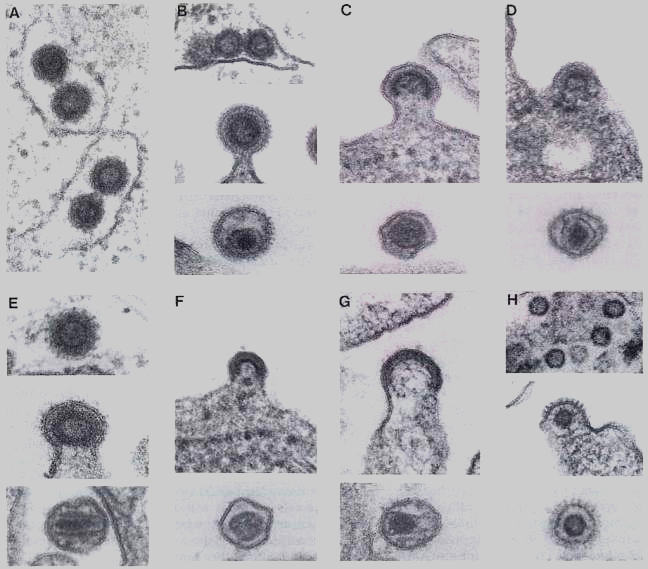 Type B (eccentric)
MMTV
Type C (central)
ALV, RSV
Type D (bar)Mason Pfizer virus
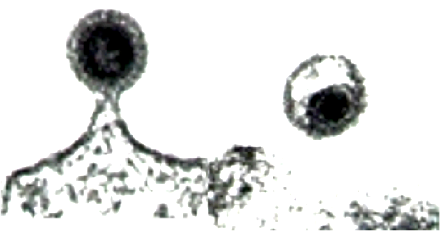 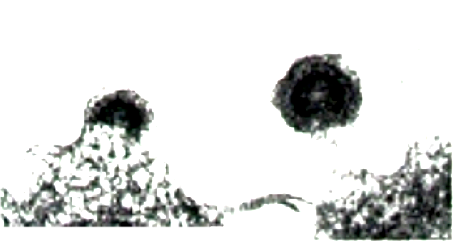 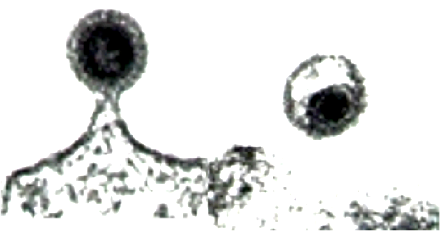 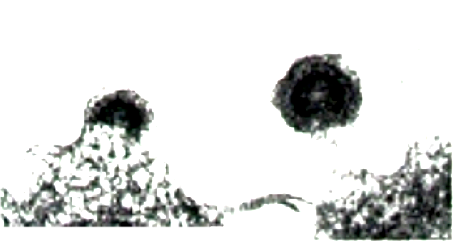 Lentivirus (cone)
HIV
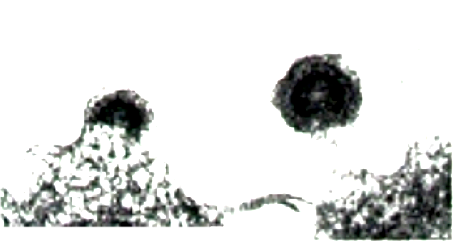 Spumavirus (central)
Foamy viruses
Malta CR
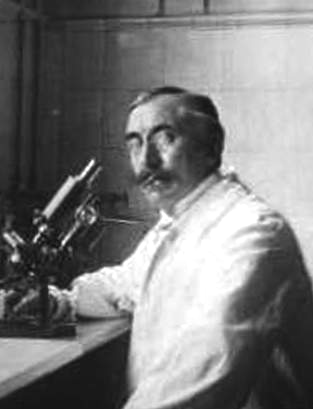 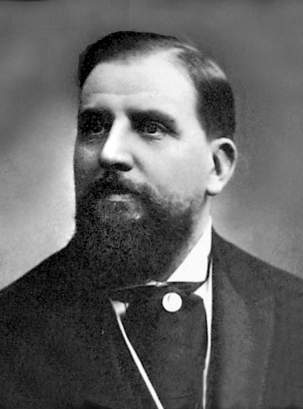 Henri Vallée (1870-1957)
Henri Carré (1868-1938)
Primeiras descobertas
Evolução dos Retrovírus
1904 – Virus da Anemia Infecciosa Equina (Primeiro Retrovirus)
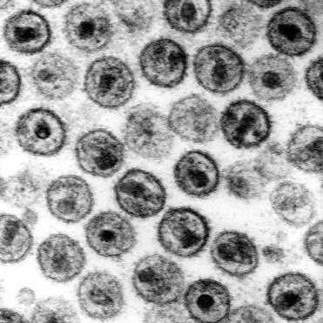 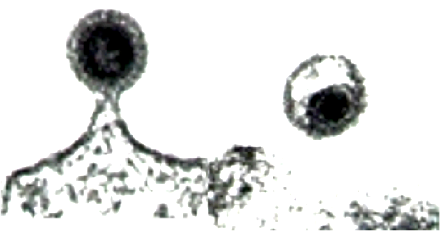 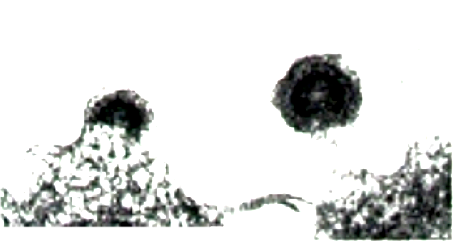 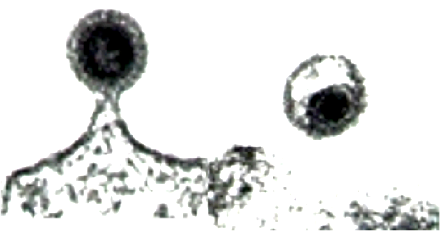 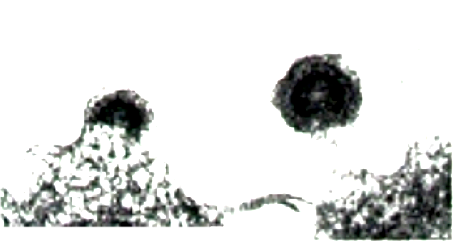 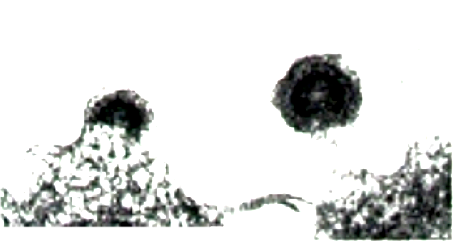 Malta CR
Primeiras descobertas
Evolução dos Retrovírus
1907 – células de sapo cultivadas in vitro
1912 – Métodos de cultivo celular e de Tecidos
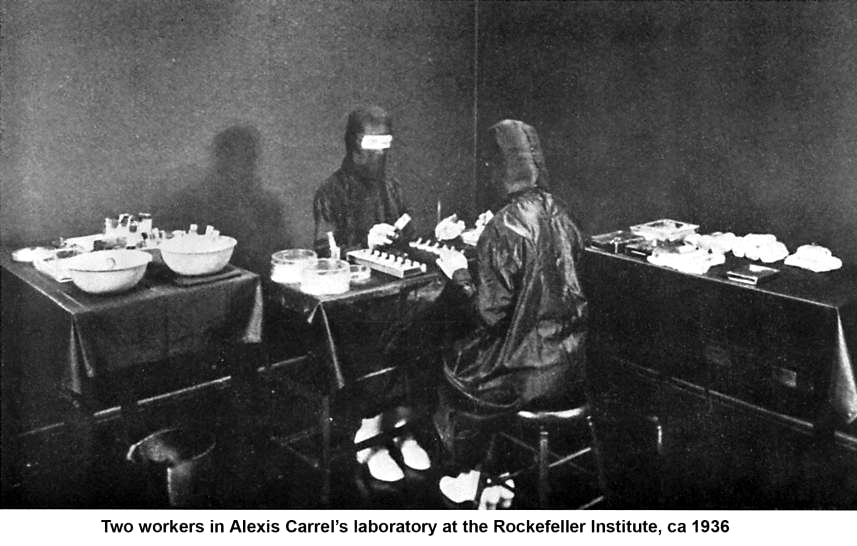 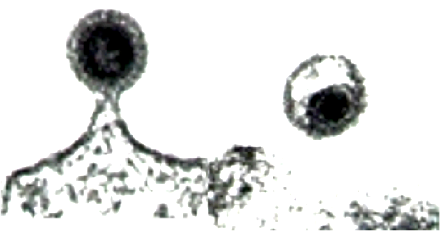 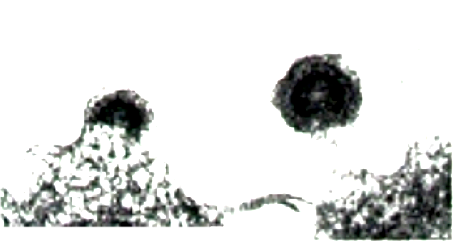 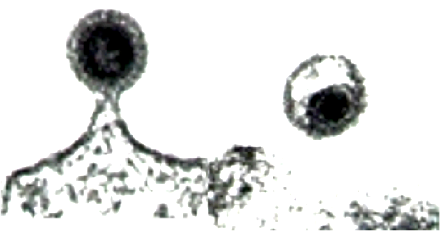 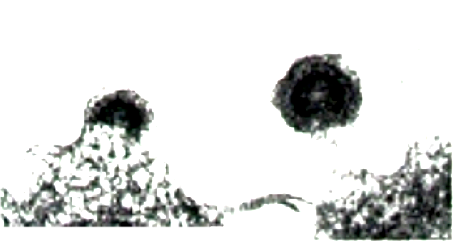 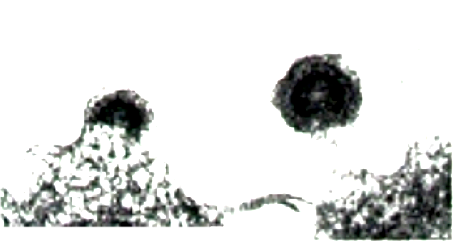 Malta CR
Árvore filogenética da família retroviridae
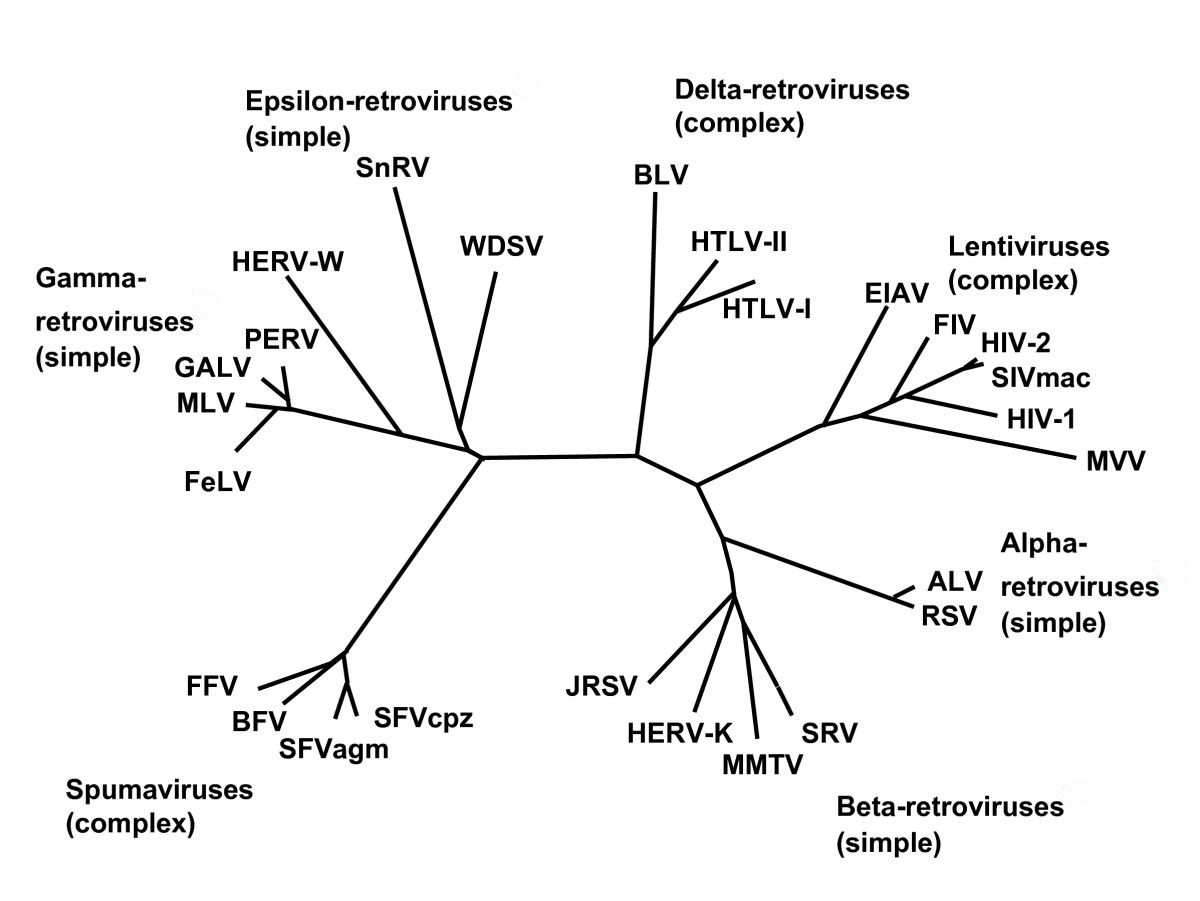 Robin A Weiss - The discovery of endogenous retroviruses 2006 – retrovirology.biomedcentral
PTHLV TYPES AND SUBTYPES
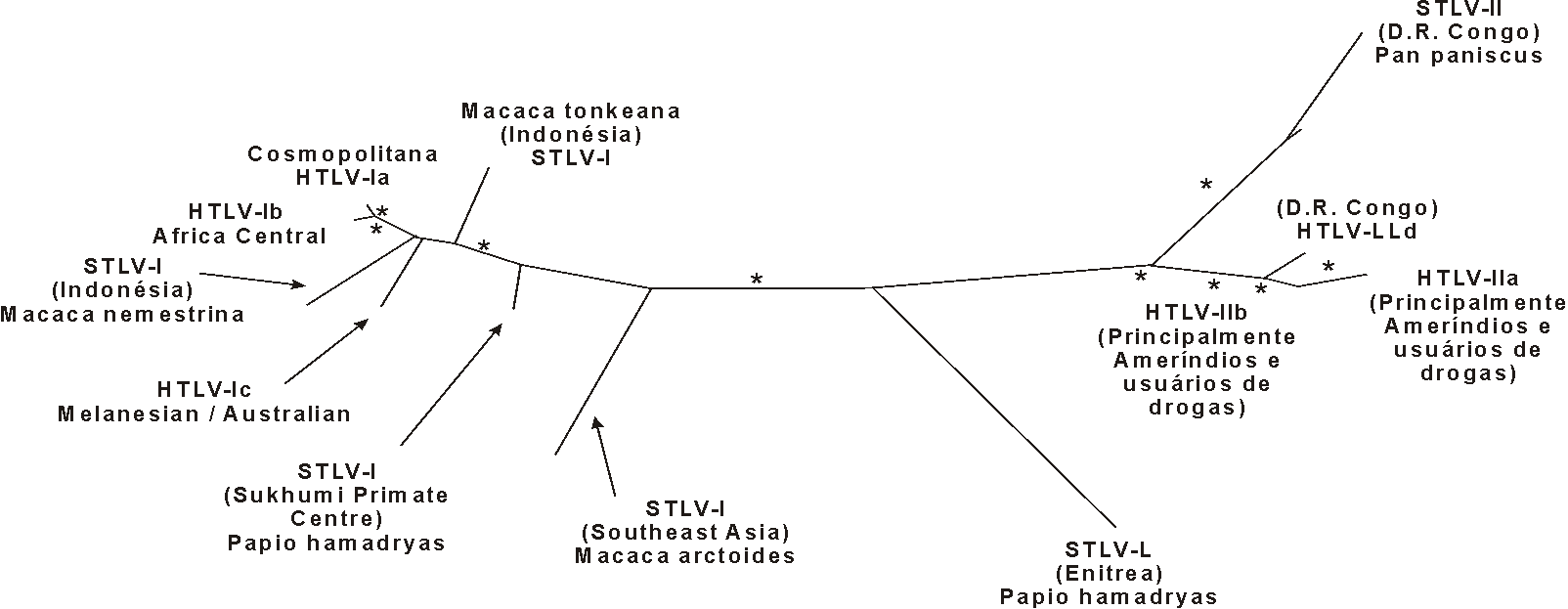 Vandamme et. al TIM, 1998
CHRONOLOGY OF THE RETROVIROLOGY
ATL- T cell leukemia
Rous´s sarcoma
Feline leukemia
IL-2
HTLV-1
1975
1908
1964
1977
1980
AIDS
HIV
HTLV-2
HAM/TSP
1981
1982
1983
1985
Ambulatório de HTLV no IIER
Anti-HTLV-1/2 antibodies screening in Brazil
1993
1997
HTLV Out-Clinic at IIER, São Paulo, SP
Dissemination of the HTLV-1 e HTLV-2 --- populações nativas das Américas
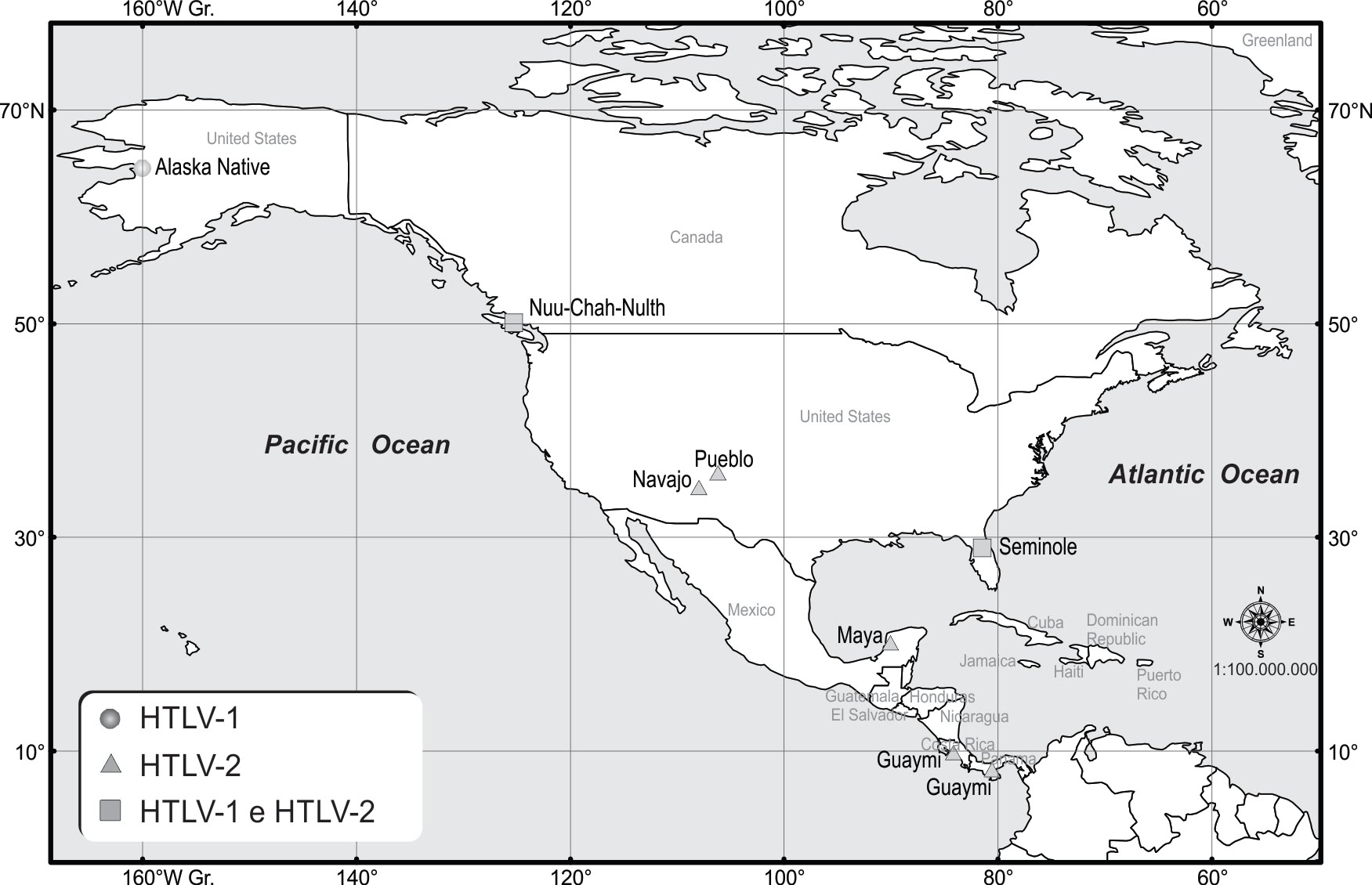 Paiva & Casseb, 2014
Presença de HTLV-1 e HTLV-2 entre populações nativas da América do Sul
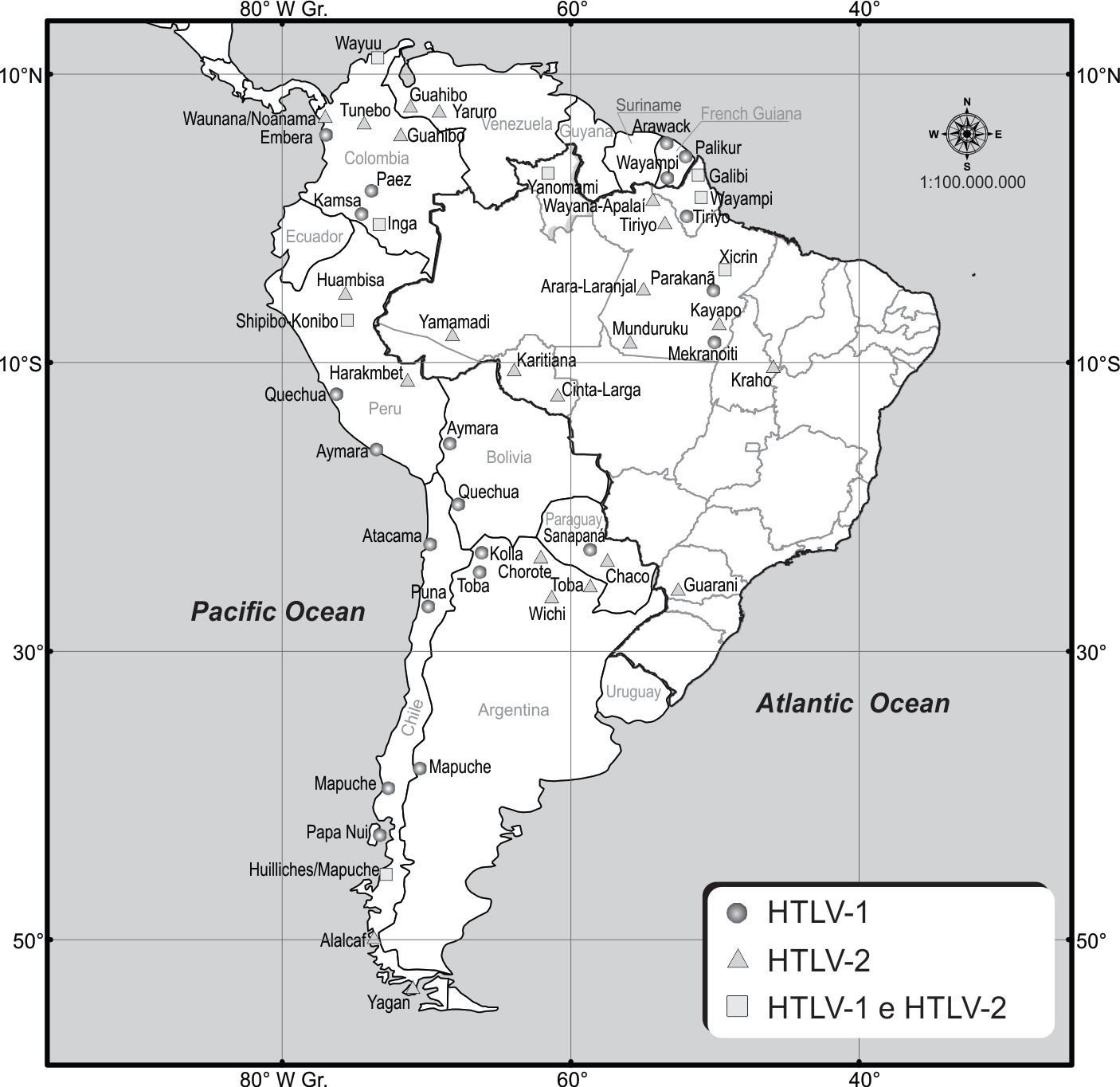 Paiva & Casseb, 2014
Disseminação do HTLV-1 e HTLV-2  pelo mundo
Paiva & Casseb, 2014
Múmia chilena revela presença do HTLV-1 nos Andes há mais de 1500 anos
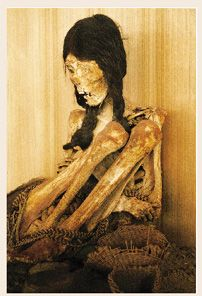 *Novak K., Nature Medicine, vol 5, pg 1357 (1999)
Partícula viral infectando uma célula
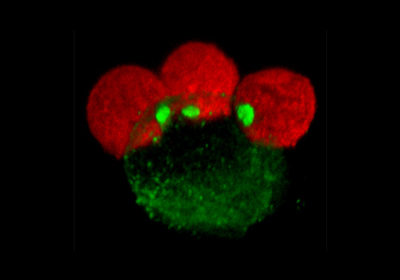 Partícula viral infectando uma célula
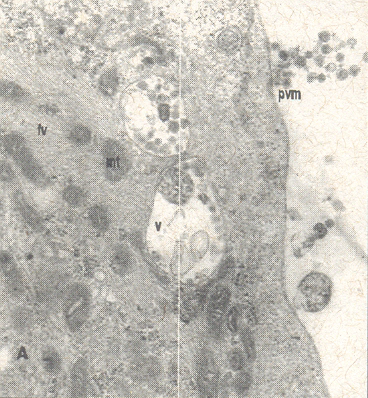 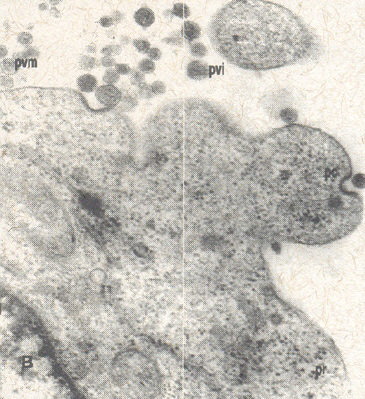 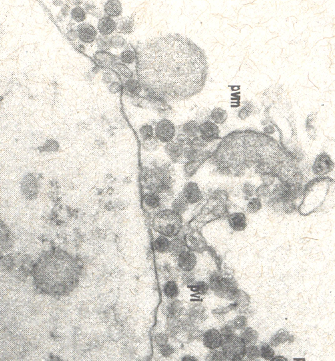 (Microfotografia de autoria de Olga Pfeilsticker, ICB, UFMG).
TRANSMISSÃO CÉLULA-CÉLULA DO HTLV
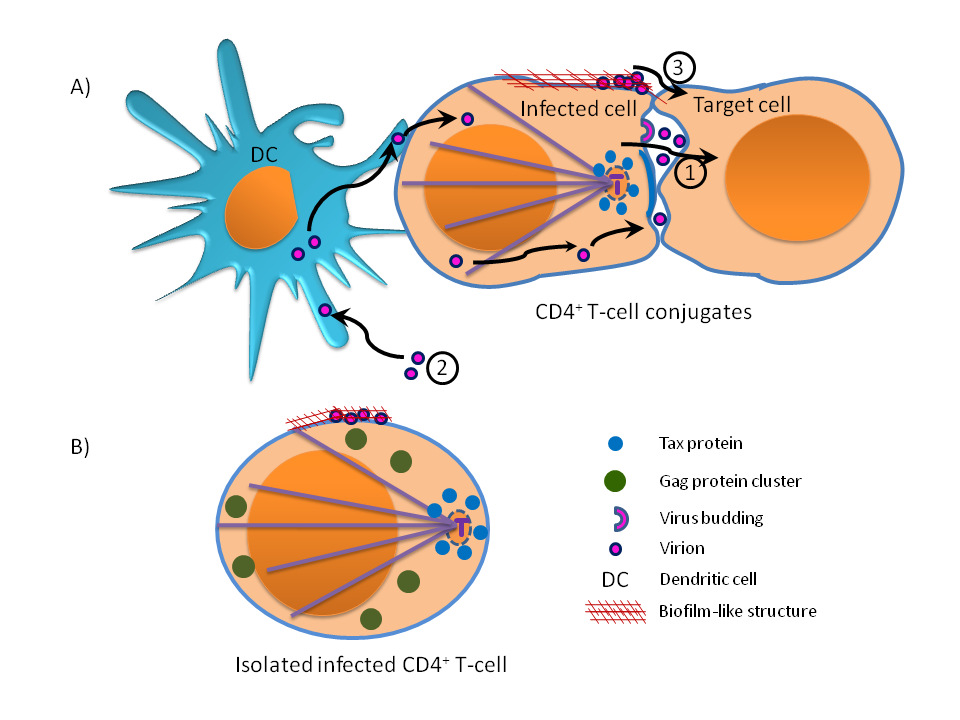 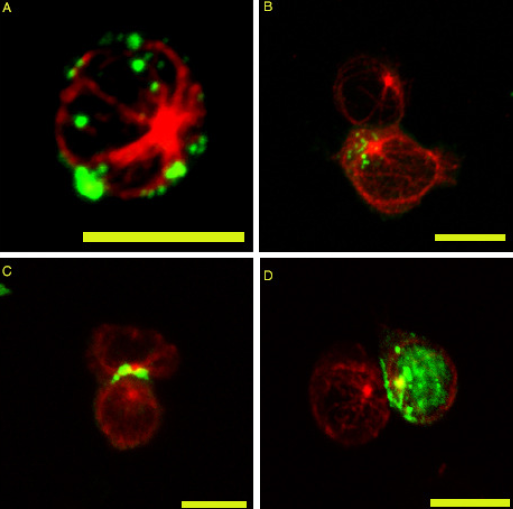 Nejmeddine M, Bangham C R M. The HTLV-1 viroligical synapse. Viruses, 2010.
DIAGNÓSTICO LABORATORIAL
Métodos de Triagem
	Ensaio imunoenzimático ( 1a, 2ª , 3a, 4a geração)
	Cheminulecência
	Aglutinação de partículas (látex/ gelatina)
Métodos Complementares/Confirmatórios
	Western Blot (WB 2.4)
	Immuno-Blot (INNO-LIA)
Testes de Biologia Molecular
	PCR-nested
	PCR em tempo real
[Speaker Notes: Os métodos de triagem pode,gerar falso positivos e não são capazes de discriminar o HTLV-1 do HTLV-2
É possivel casos de falso positivo com o WB, particularmente com reatividade para p19 e rgp 21
IFI não identifica AC virus especifico, apenas a presença de Ac contra HTLV. Pouco utilizado no Brasil]
Western-Blot HTLV-1/2
ELISA para HTLV-1/2
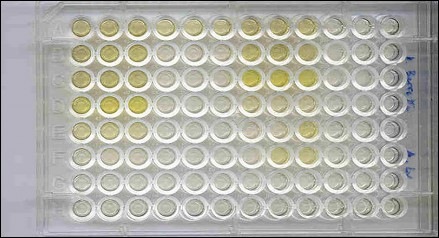 Nested PCR HTLV-1/2
L100   914A    915A   916A   917A   918A   919A   920A  EX21A   848A    920A     CP          N
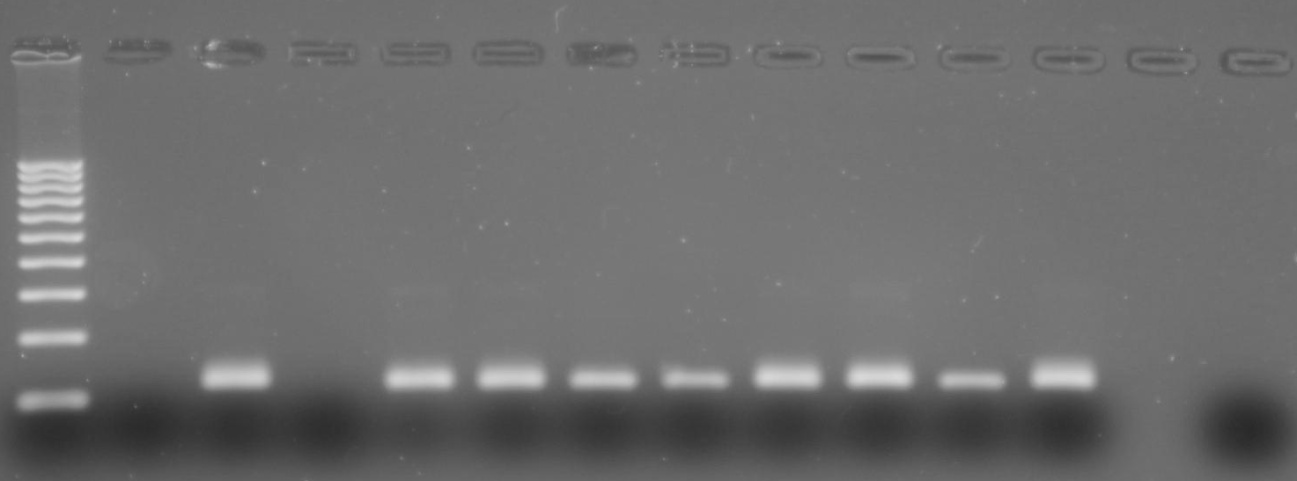 L50    915A  917A   918A  919A   920A  922A  923A  924A   875A  875A  877A   885A   910A    CP     CN
Diferenciação e confirmação de infecção pelo HTLV-1 ou HTLV-2 por RFLP
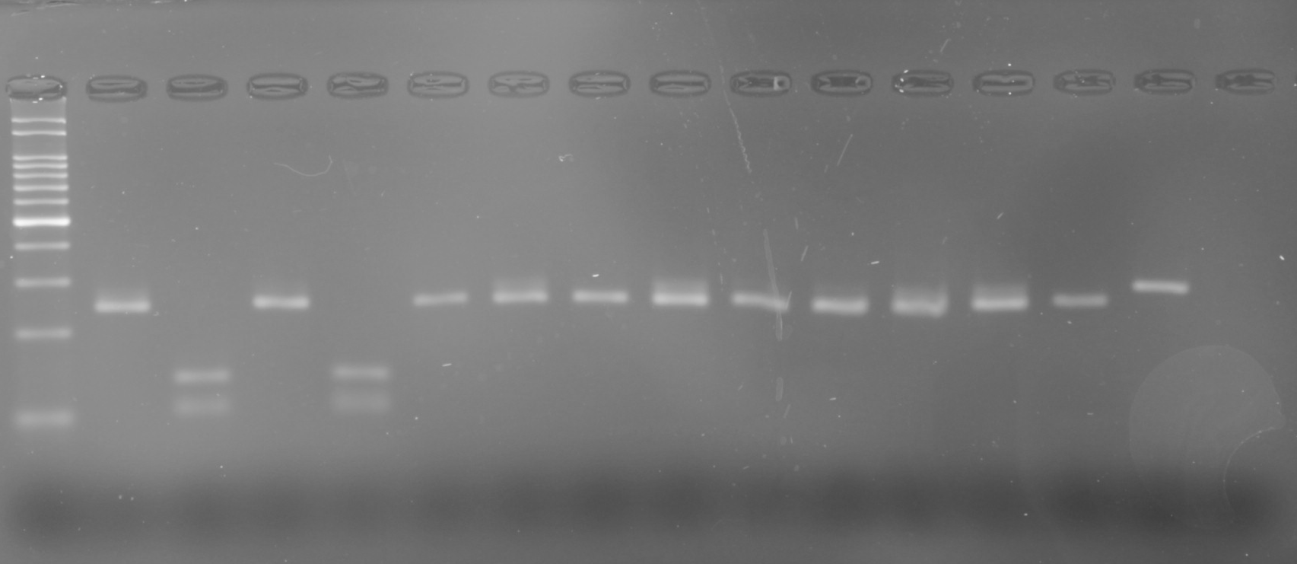 Validade da PCR and line immunoasays (INNO-LIA) on indetermined WB
95/105 por WB and PCR: 2 cases with low Ab titers; 6 interminated by WB, were positive by PCR and Innolia; one sample was negative by PCR (postive for WB and Innolia)-

New assay for PVL: tax, hbz and reference gene.g
Umek et al. 2017
TRANSMISSÃO
SANGUÍNEA
SEXUAL
Transfusão produtos celulares infectados;
 Agulhas contaminadas.
Carga viral, sexo sem proteção;
 Múltiplos parceiros;
 Tempo de exposição;
 Ulcerações.
VERTICAL
Amamentação;
 Transplacentária.
IMT/FMUSP – LIM56
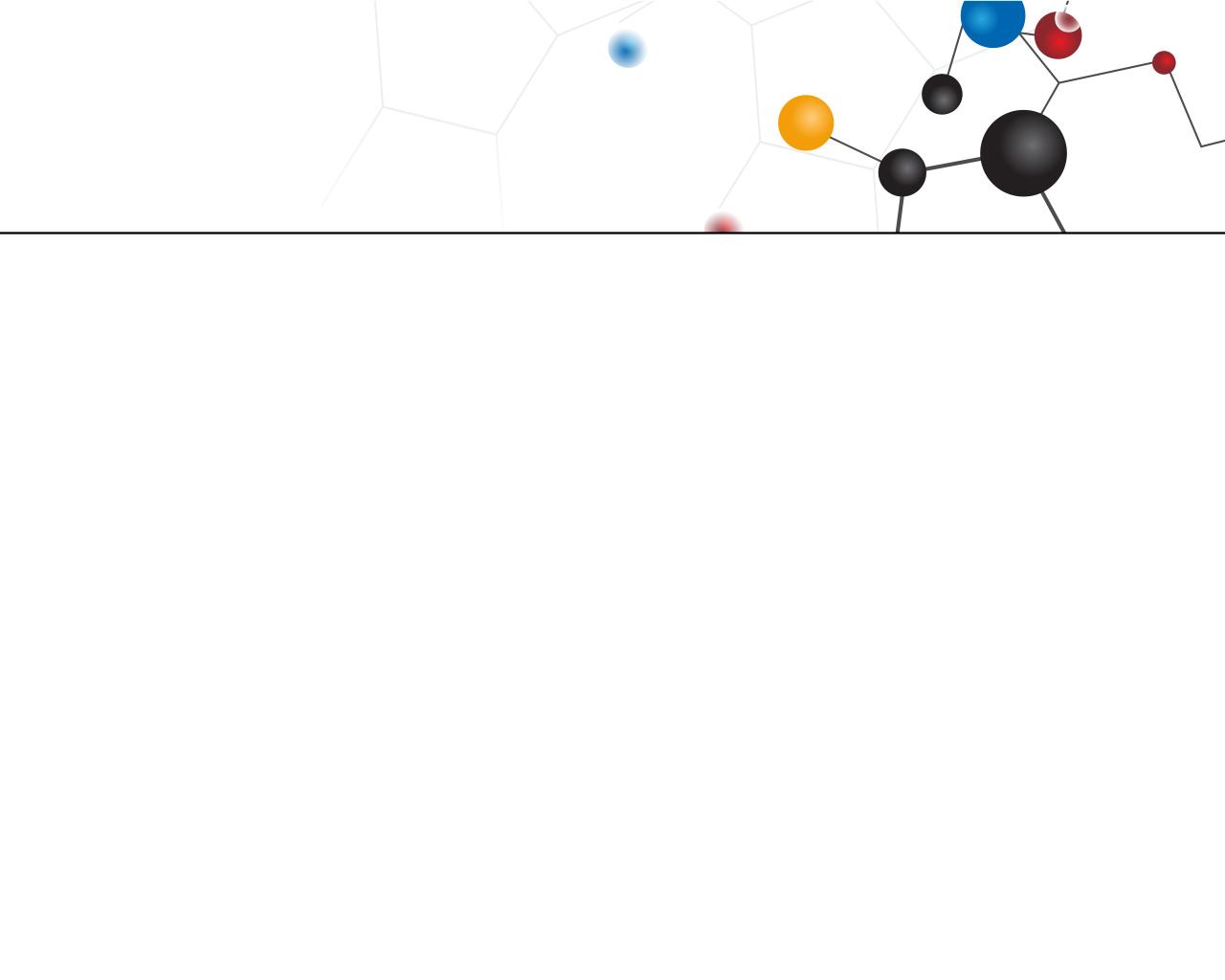 Epidemiology
4,000,000
1,300,000
100,000
Worldwide
~10 milions
78,000
800,000
520,000
* Gessain and  Cassar; Frontiers in Microbiology 2012
DISTRIBUIÇÃO GEOGRÁFICA DOS PRINCIPAIS FOCOS DE INFECÇÃO PELO HTLV-1
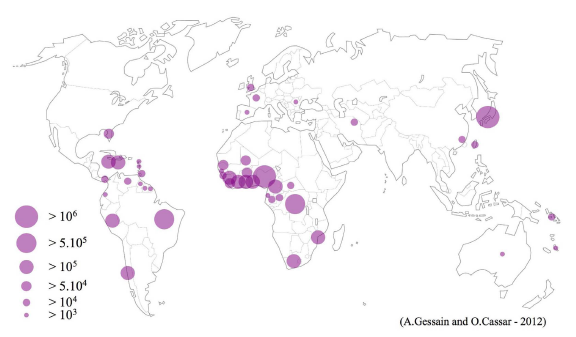 HTLV-2
Principalmente populações nativas e usuários de drogas intravenosas
	 		HTLV-1 - Brasil e Nova York
			HTLV-2 - EUA e Europa
HTLV-1 
Principalmente no Sudoeste do Japão, Caribe, África Central e Ocidental, Sudeste dos EUA e América do Sul
Gessain A & Cassar. Frontiers in Microbiology, 2012.
ESTIMATIVA DO NÚMERO DE PESSOAS INFECTADAS PELO HTLV-1 NO BRASIL E NO MUNDO
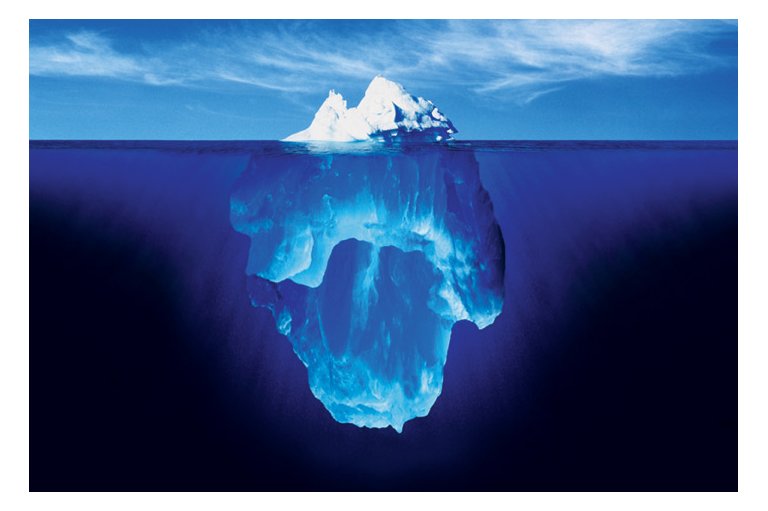 BRASIL
MUNDO
HAM/TSP e ATL
HAM/TSP e ATL
ASSINTOMÁTICO
ASSINTOMÁTICO
0.8 MILHÕES
5-10 MILHÕES
Edlich et al. 2000
Prevalência no Brasil
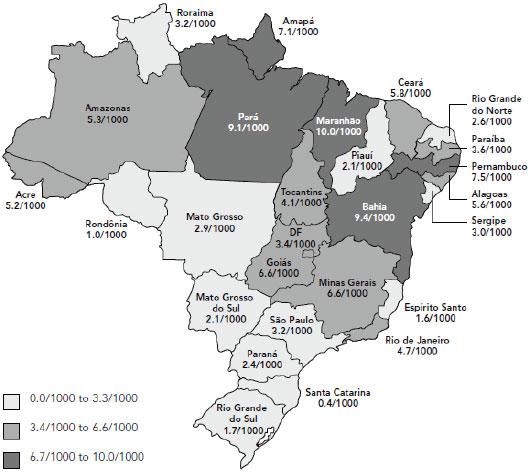 *Catalan-Soares B, 2005
Fluxograma de Diagnóstico HTLV (IIER/IMTSP)
AMOSTRA (soro ou plasma)
ELISA 3ª Geração
(+) / (ID)
Amostra Negativa p/ HTLV 1 e 2
Western Blot
Amostra Negativa
Amostra Indeterminada ou Positiva
Nested-PCR
Amostra Negativa
Amostra Positiva
RFLP
Amostra Positiva
HTLV-1
Amostra Positiva
HTLV-2
INFECÇÃO PELO HTLV NOS ÚLTIMOS 17 ANOS NO AMBULATÓRIO DE HTLV 
– INSTITUTO DE DOENÇAS INFECCIOSA EMÍLIO RIBAS – SP
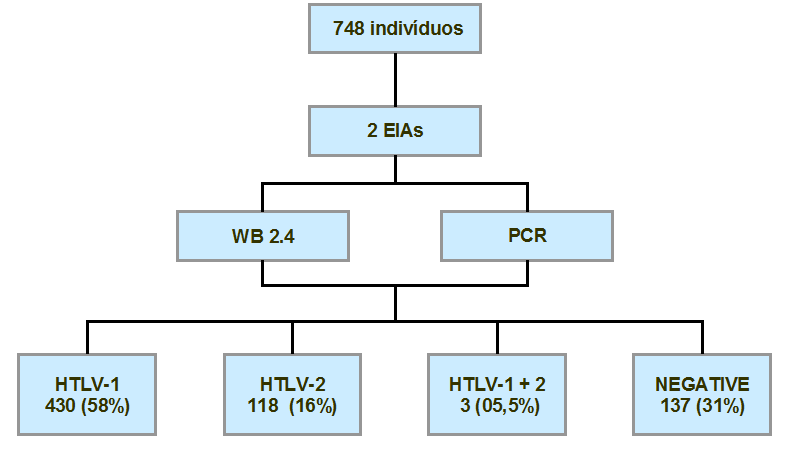 52 (15%) CASES OF HIV-1 CO-INFECTION
Distribuição HTLV-1 e HTLV-2
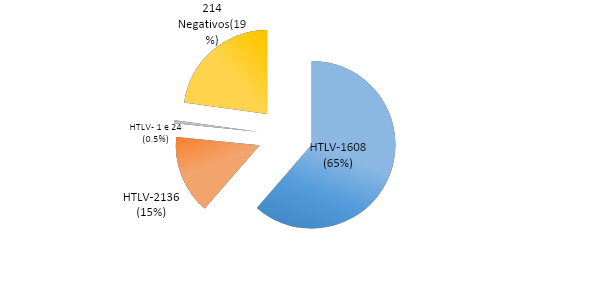 PROJEÇÃO DE PESSOAS INFECTADAS NO BRASIL
População em 2018: 210.755.799 milhões de pessoas;
(Mulheres: 97.348.809)
Considerando uma média de 0.5% de prevalência no Brasil:

 Estima-se que 1 milhão de brasileiros são portadores do HTLV-1!!
National prevalence rates of HTLV infection found in blood donor candidates and estimated probable numbers of infected individuals and potential patients.
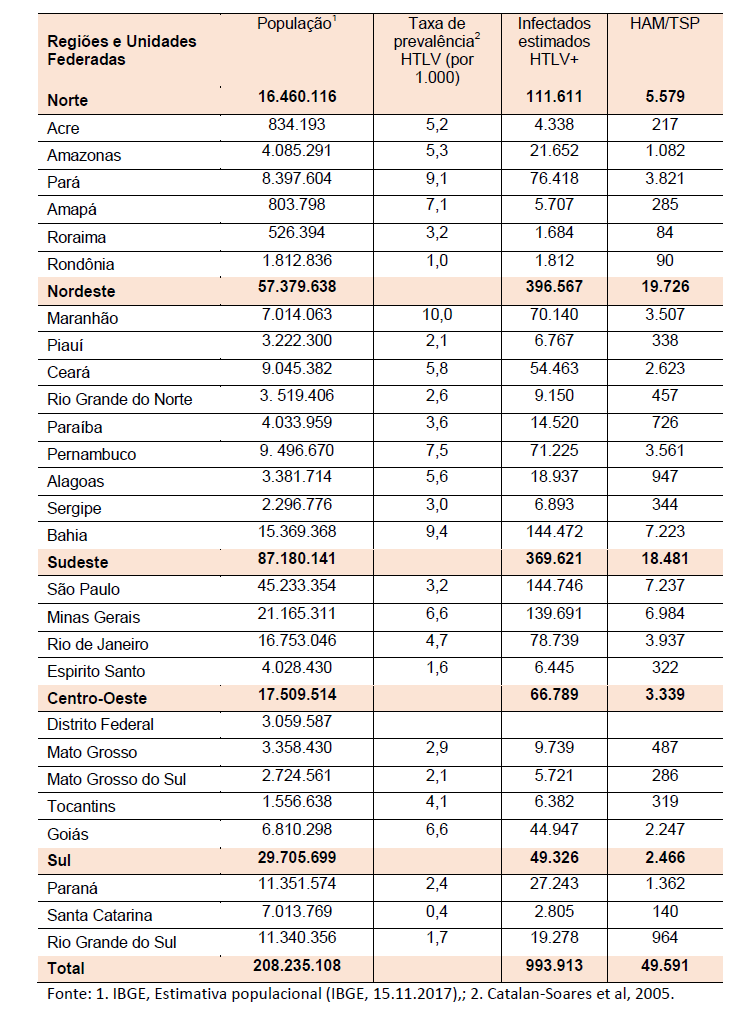 Casseb & Paiva, 2019
Transmissão Vertical
TRANSMISSÃO MATERNO-INFANTIL
Transplacentária/amamentação : 5-25%
Fatores de risco ao associados à TMI
162 crianças, 28 (17%) tornaram-se infectadas.
 Houve uma correlação entre o HLA classe I concordantes entre mãe-filho
 Tempo de amamentação (>6 meses);
 Carga viral de HTLV-1 da mãe;
Biggar RJ,  et al. JID , 2006
Prevalência de HTLV-1 entre mães de pessoas portadoras
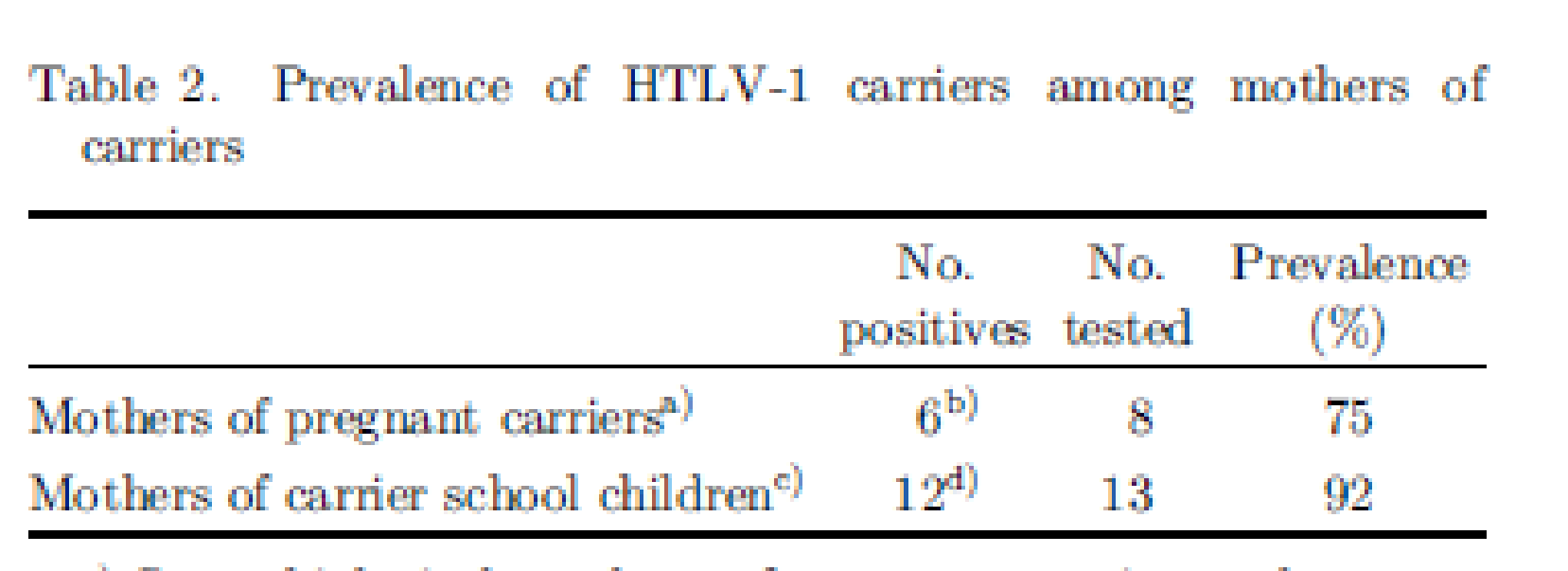 Elevado risco de positividade entre mães
 de pessoas vivendo com HTLV-1
Hino S. Proc Jpn Acad Ser B Phys Biol Sci. 2011;87:152-66.
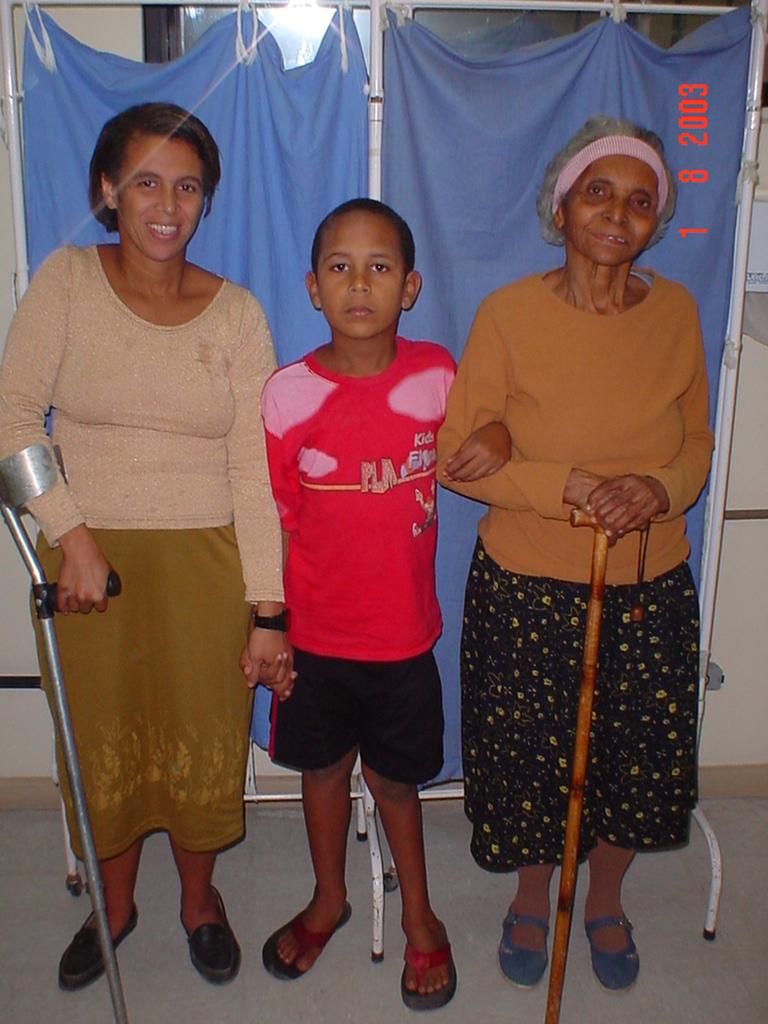 Familiar origin
[Speaker Notes: A carga proviral do HTLV-I é muito maior nos sintomáticos do que nos assintomáticos. Em um recente estudo, a carga proviral em 202 pacientes com PET/MAH foi 16 vezes maior do que nos 200 assintomáticos.
Interessante que em 43 dos AC que tinham um parente com PET/MAH, a carga foi maior do que nos AC que não tinham parentes com  PET/MAh, sugerindo que algum fator genético predisponha a uma alta carga proviral.]
Heredogramas de núcleos familiares com filhos soropositivos para HTLV-1
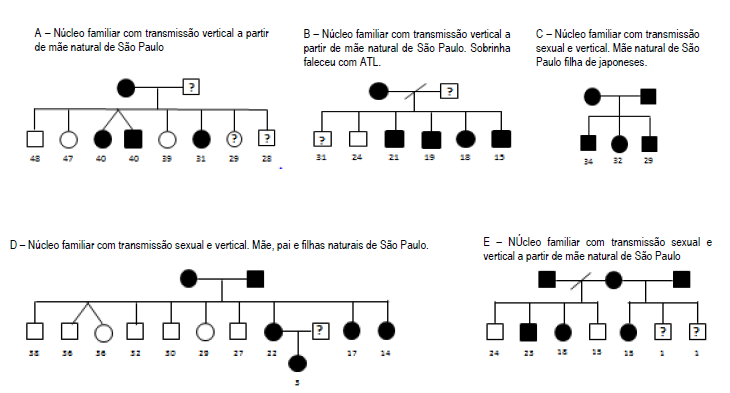 Legenda: Os quadrados brancos representam homens soronegativos para HTLV; os quadrados pretos representam homens soropositivos para HTLV-1; os quadrados brancos com barra representam homens falecidos antes de serem testados; os quadrados brancos com sinal de interrogação (?) significa que não foi realizado teste sorológico para HTLV. Os círculos brancos representam mulheres soronegativas para HTLV; os círculos pretos representam mulheres soropositivas para HTLV-1; os círculos brancos com sinal de interrogação (?) significa que não foi realizado teste sorológica para HTLV. Idade dos filhos abaixo da legenda correspondente
Agregação familiar
7 dos 134 núcleos familiares concentraram 20 (48,8%) do total de 41 filhos soropositivos   5 apresentavam prole com três ou mais filhos soropositivos para HTLV-1
Paiva et al. Scien Repor, 2018
HTLV sexual transmissionmean of 25 years of cohabitation
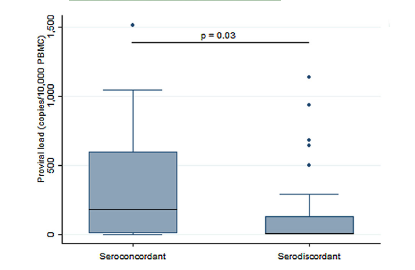 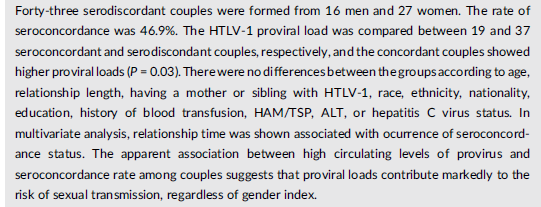 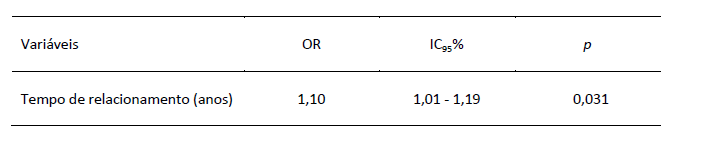 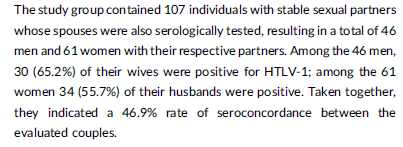 Paiva et al. J. Med Virol. 2017
Multivariate analysis of HTLV-1 seropositive predictors among vertically exposed children
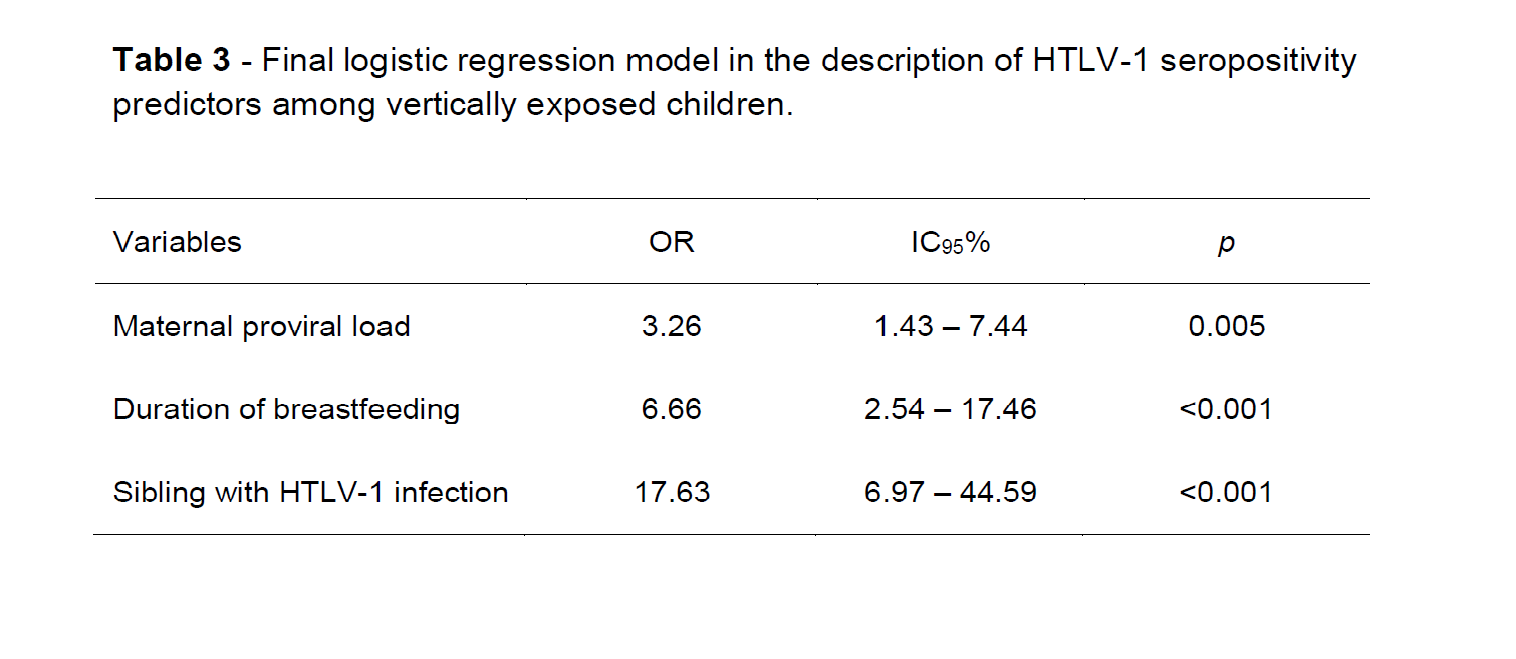 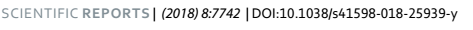 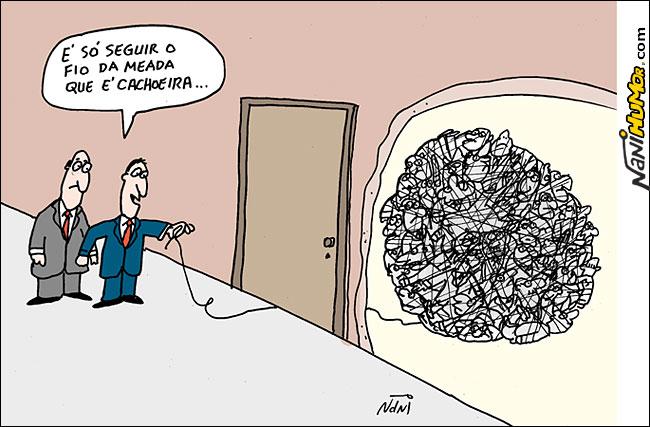 TESTAR COMPANHEIROS E FAMILIARES COM RISCO DE INFECÇÃO
HTLV-1
116.689 testadas entre 2002-2005: Prevalência: 153 (0.13%)
Provável modo de transmissão: 
Mãe infectada: 41%
Parceiro com HTLV: 26% 
Transfusão: 13,1%
Desconhecido: 15% 
UDI: 5%
Fabbro et al. 2008
116.689 testadas entre 2002-2005: Prevalência: 153 (0.13%)
Fatores de risco em mulheres grávidas no estado de Mato Grosso
Provável modo de transmissão: 
Mãe infectada: 41%
Parceiro com HTLV: 26% 
Transfusão: 13,1%
Desconhecido: 15% 
UDI: 5%
Fabbro et al. 2008
Patogenia
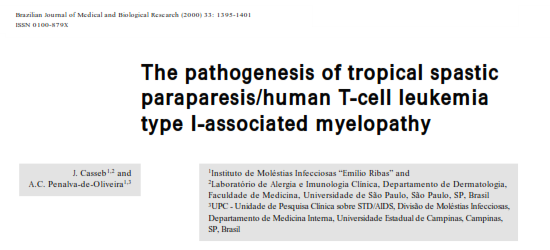 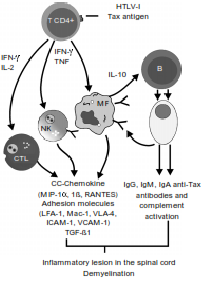 Resposta Imune anti-HTLV-1
Fuzzi, et al., Life Sciences 2014
HAM/TSP
IFN-gamma
Β-chemokines
*Montanheiro PA & Casseb J et al. Scand J Immunol. 2009;70(4):403-7.
*Montanheiro P & Casseb J, et al.,  J Neuroimmunol. 2007 Aug;188(1-2):138-42.
HYPOTHESIS
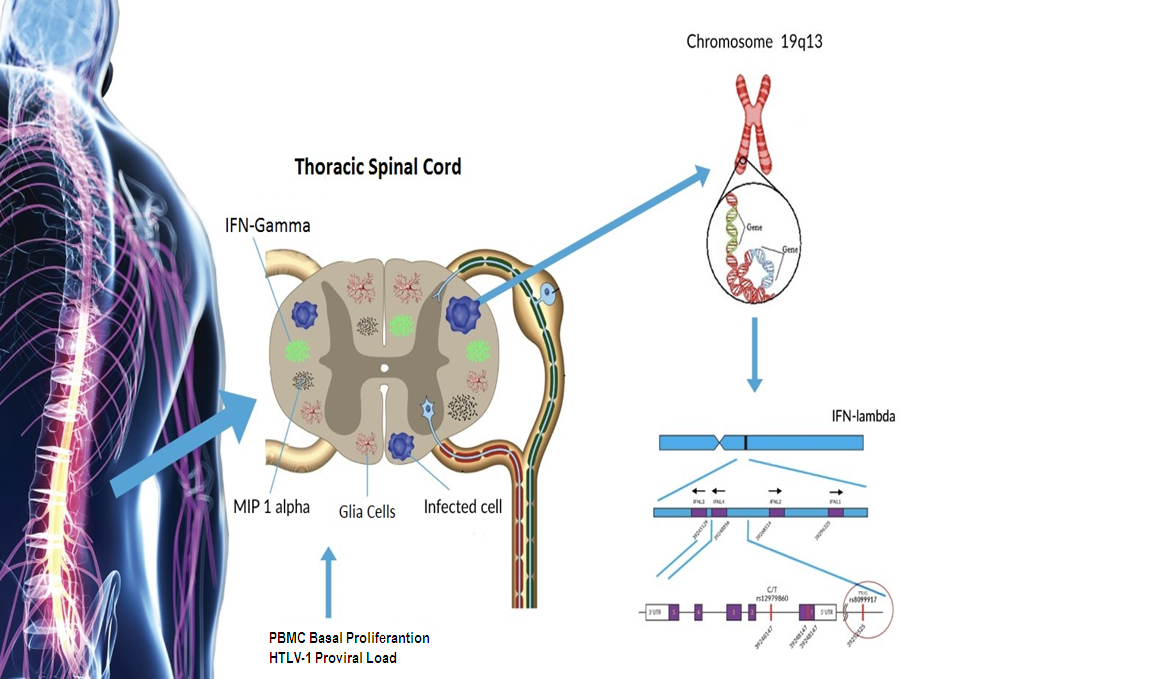 [Speaker Notes: Our hypothesis is that HAM/TSP is development when the individual has many factors working together – increase of proviral load and immune cells, with the consequent increase of inflammatory cytokines in the spinal cord (such as MIP 1 alpha and INF gamma), and different genetic background (such as mutation on SNP IFN-lambda , differents kinds of HLA, etc)…]
Aspectos clínicos
Cerca de 1%-5% dos indivíduos infectados podem desenvolver doenças associadas ao HTLV-1: 

ATL: Leucemia de células T do adulto

HAM/TSP: Mielopatia associada ao HTLV-1

Além de outras doenças de caráter inflamatório
Características clínicas da leucemia/linfoma de células T do adulto (ATL)
Leucemia com linfócitos circulantes anormais (células em flor)  
Linfadenopatia periférica generalizada  
Hepatomegalia e testes de função hepática anormais  
Esplenomegalia 
Lesões líticas nos ossos  
hipercalcemia
Achados clínicos e histopatológicos da ATL
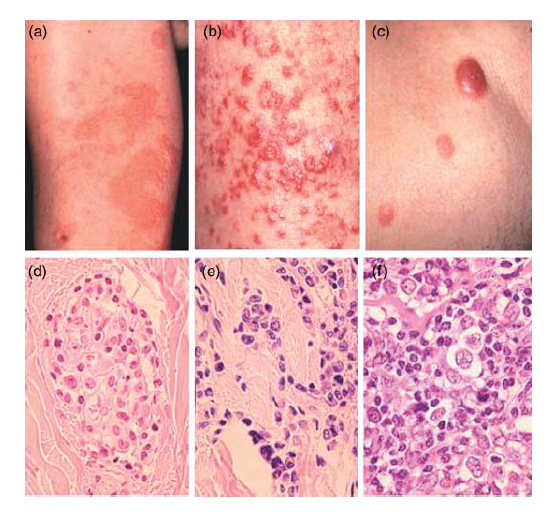 Ohshima et al. Cancer Sci 2007
Identificação da HAM/TSP em 1985
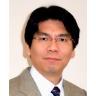 Mitsuhiro OSAME
Antoine GESSAIN
Características clínicas da mielopatia/paraparesia espástica tropical associada ao HTLV-1
Paraparesia espástica crônica e lentamente progressiva  
Hiperreflexia em 4 membros ou MMII, com clonus e sinal de Babinski

Incontinência urinária e impotência sexual 

Perturbações sensórias como parestesias, e queimação nos membros inferiores  
Sensibilidade vibratória alterada

Dor lombar
Types of the HAM/TSP progression
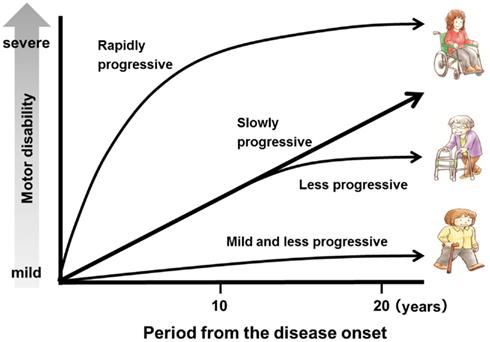 Intermediate syndrome?
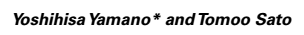 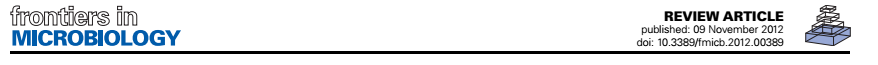 Correlation between number of symptoms/signals and HTLV-1 DNA proviral load in intermediate syndrome cases
Haziot et al. PTND et al. 19
Dermatite Associada ao HTLV-1
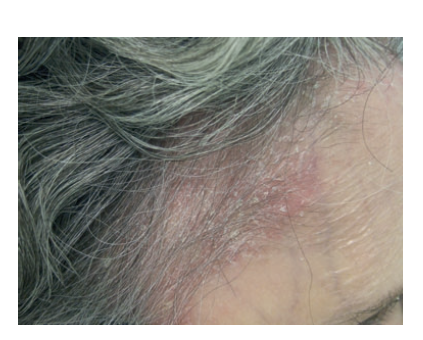 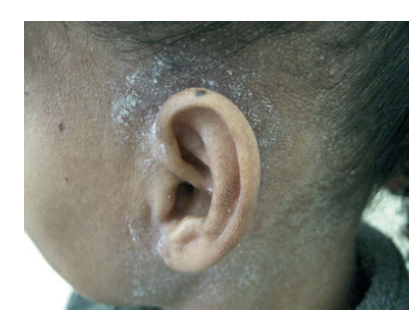 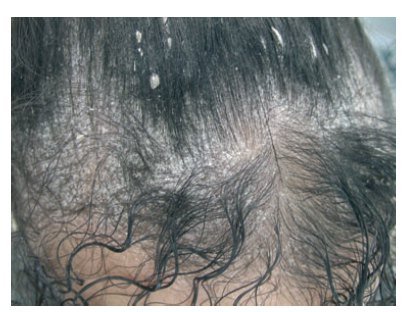 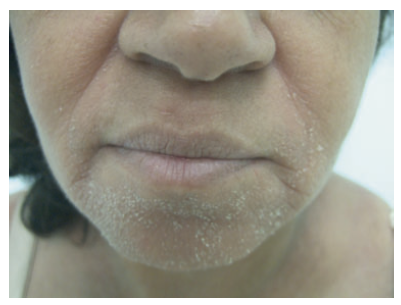 Okajima, et al; 2011
Dermative infectiva no adulto: Uma nova síndrome associada ao HTLV-1?
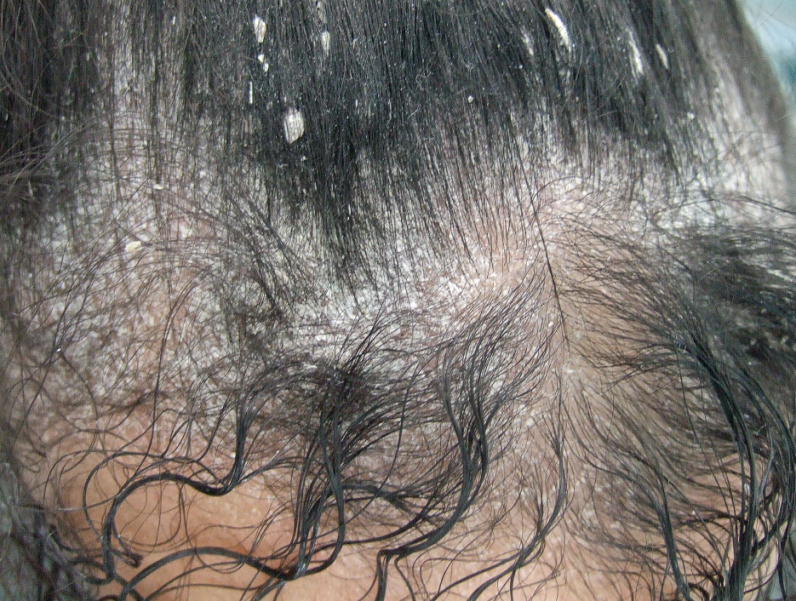 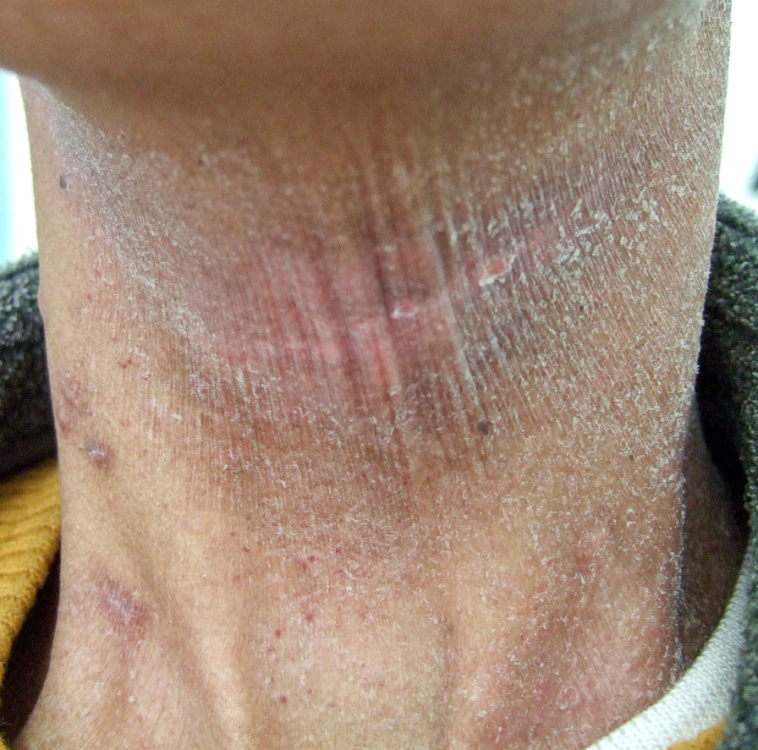 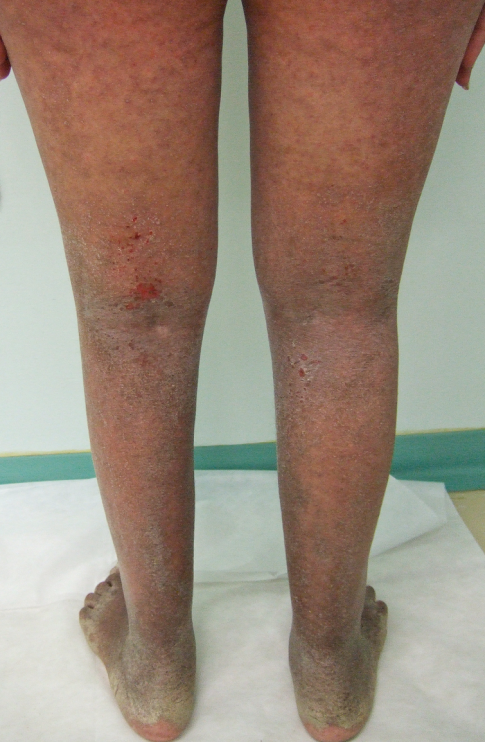 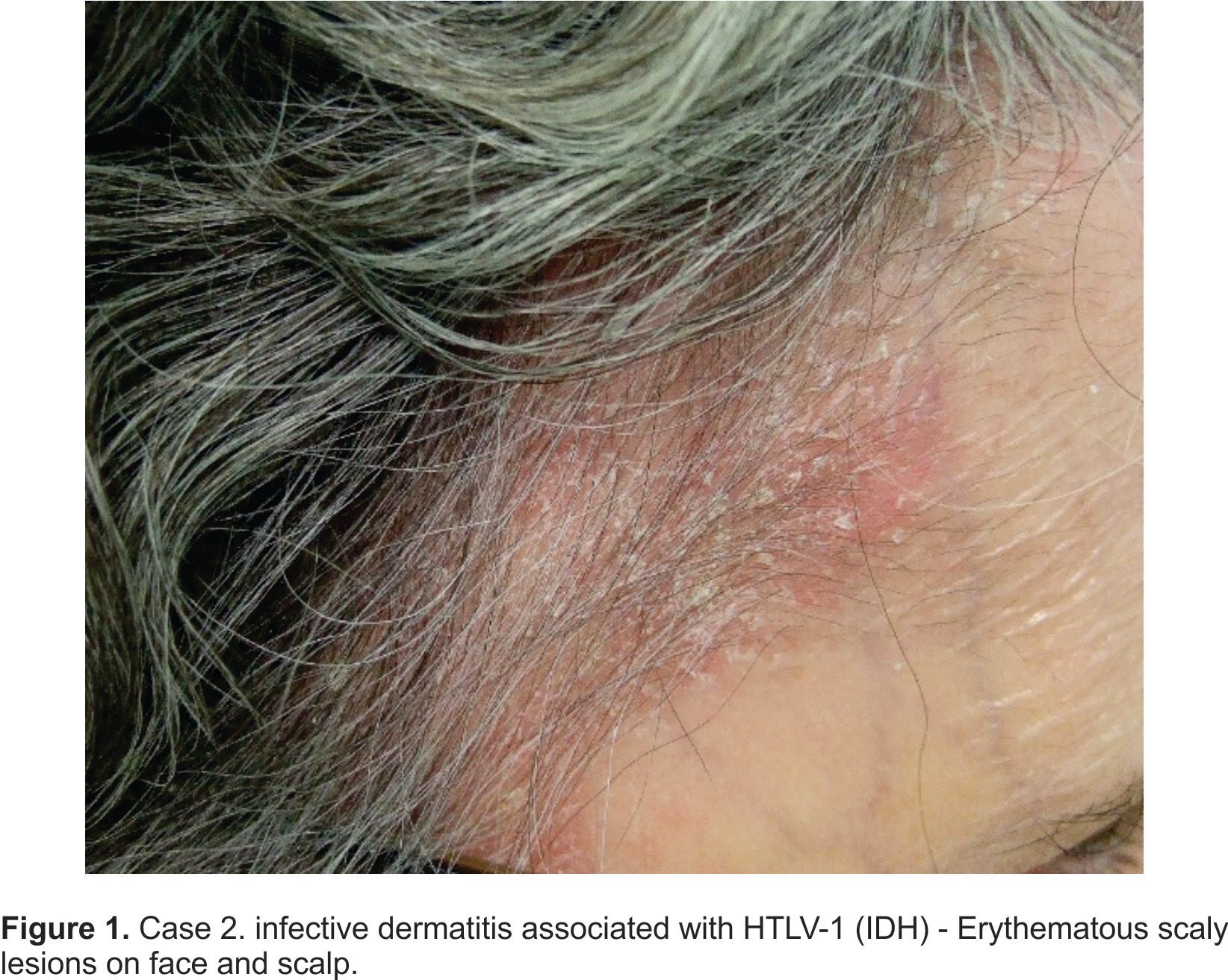 Okajima et al. 2001. Tese doutorado
Risk Factors Predisposing to HAM/TSP
HTLV-1 proviral load (PVL)
Virus diversity
Host genetics (HLA, and genetic polimorphism)
Other risk factors (age, gender, and route aquisition)
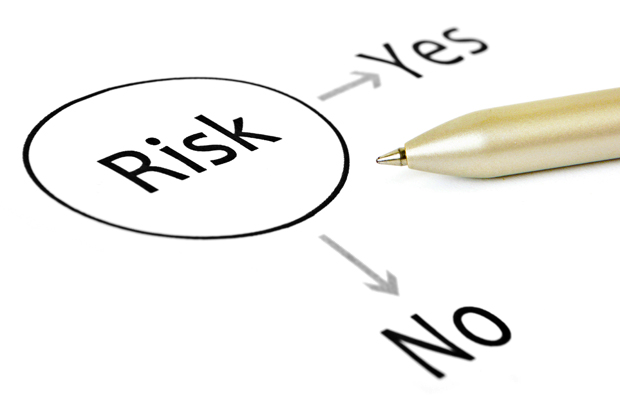 [Speaker Notes: Have many risk factors described as a predict to ham/tsp development, such as PVL , virus genetic , host genetic , and others…]
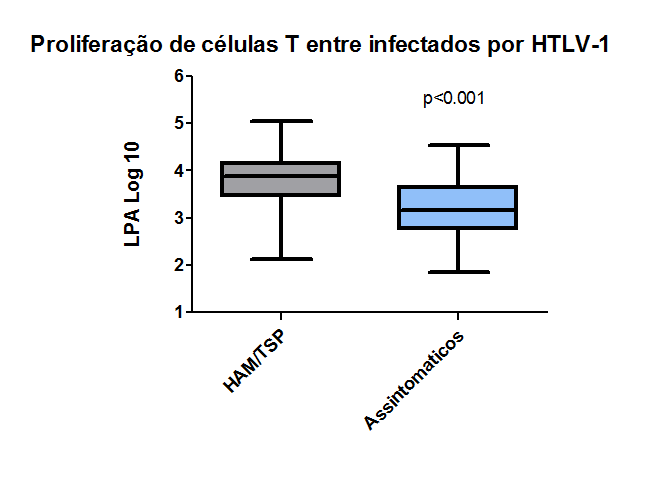 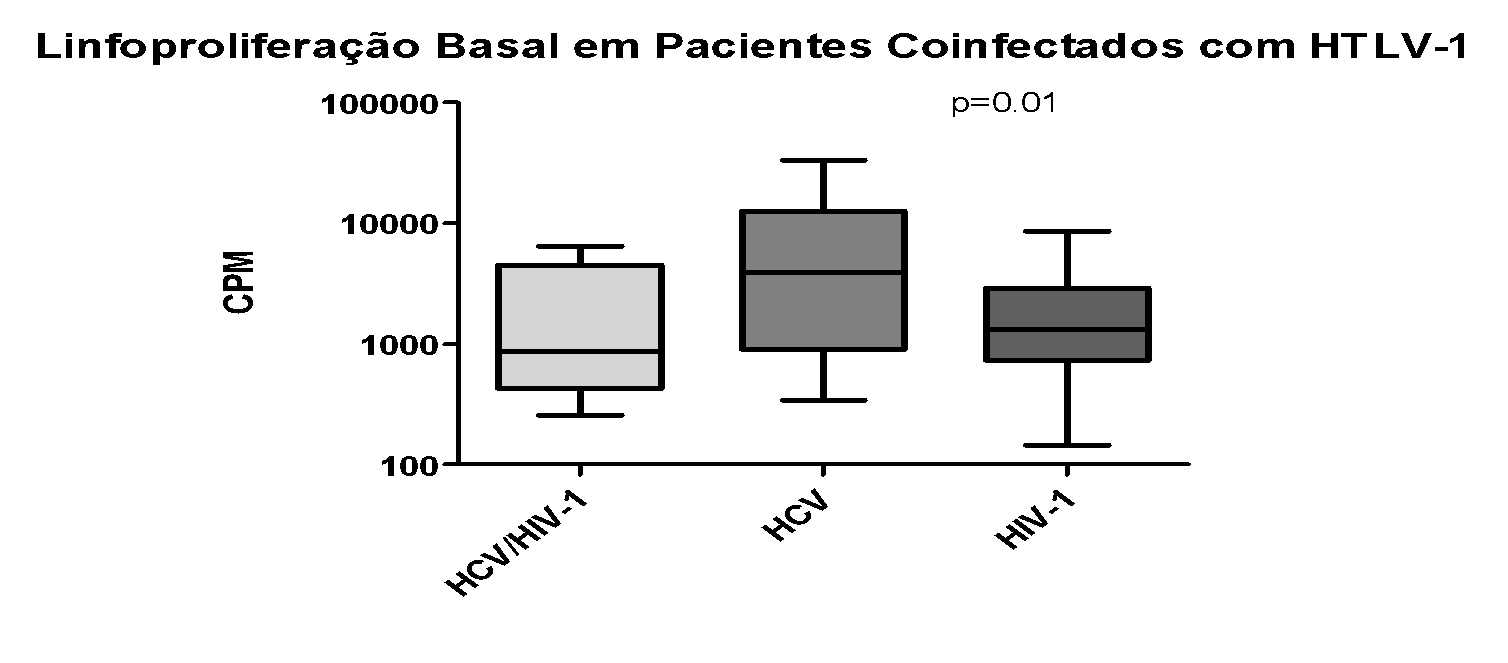 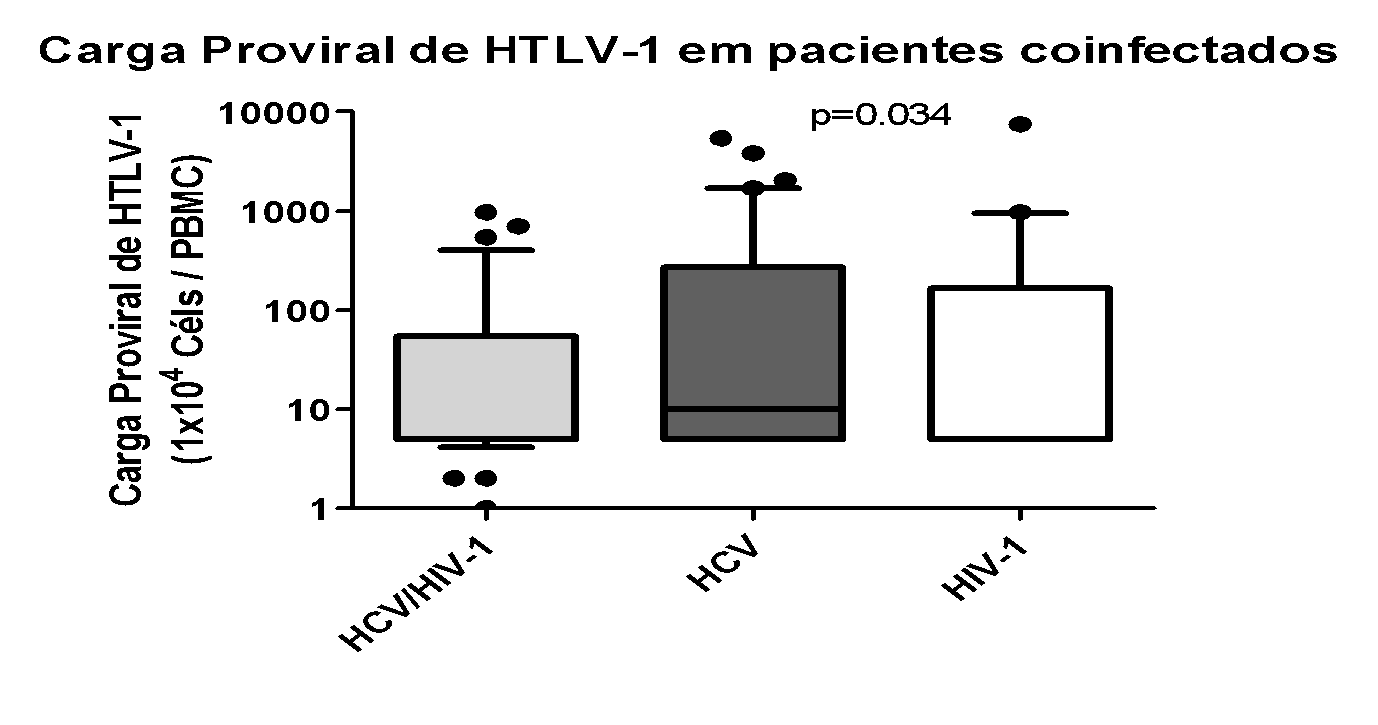 Host response to HTLV‑1
Inflammation 
Cytotoxic T lymphocytes
T helper cells 
Regulatory T cells
Natural killer cells
Antibody response
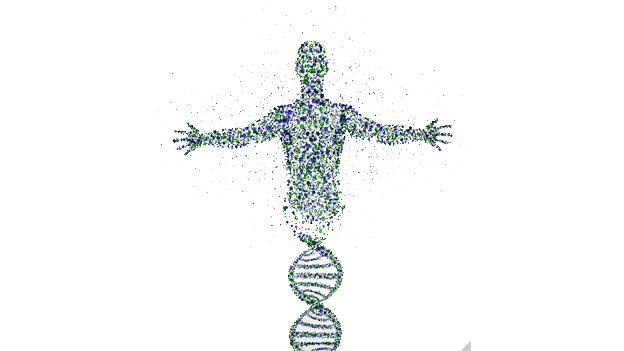 [Speaker Notes: And some host factors like… Inflammation 
Cytotoxic T lymphocytes
T helper cells 
Regulatory T cells
Natural killer cells
Antibody response]
720 HTLV-1-infected subjects
Algorithm for intermediate syndrome diagnosis
150 HAM/TSP
six ATLL
564 Asymptomatic
Recruited 265 asymptomatic
135 Asymptomatic
40 Intermediate syndrome
Haziot et al. PTND et al. 19
Prevention – Japan strategies
Mais de 1.2 milhões de portadores, com 800 casos de ATL diagnosticados a cada ano;
Risco de ATL em homens 6.6% e 2.1% nas mulheres;
HAM/TSP, risco entre 2% a 0.25% ao longo da vida;
Evolução:
Prevalência de HTLV-1 na década de 80: 20-30% da população de Okinawa
Prevalência nos anos 2018: 4% após triagem em banco de sangue; aconselhamento do (a) parceiro (a); Triagem no Pré-natal?
Por que realizar triagem sorológica para HTLV e aconselhamento no pré-natal?
Identificar portadoras assintomáticas e possibilidade de investigar seus pais/mães/parentes;
Evitar amamentação materna pelas mães portadoras (adoção de fórmula ou redução do tempo de amamentação <6 meses);
No Brasil, 3 milhões de parturientes por ano x 0.2% são HTLV-1:  Aproximadamente 6000 crianças infectadas/ano
Efeito da uso fórmula ou  amamentação materna na transmissão do HTLV-1
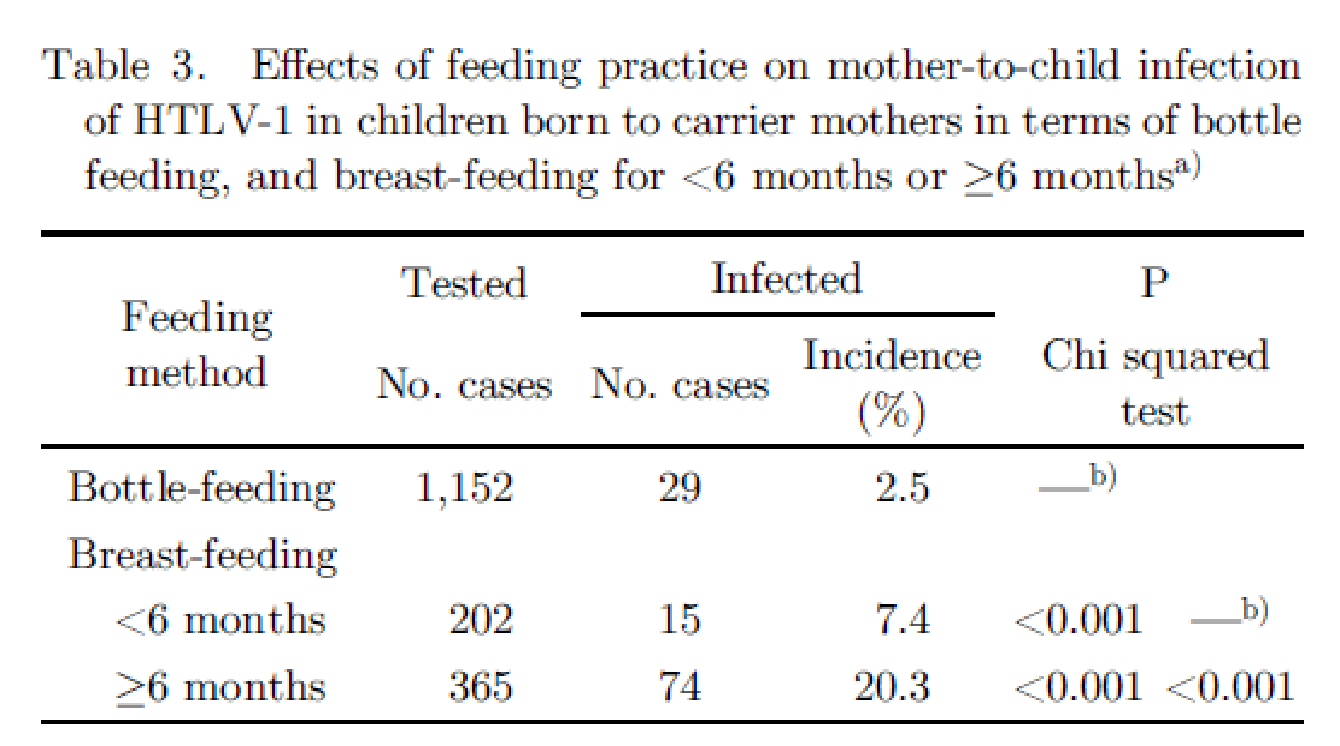 Hino S. Proc Jpn Acad Ser B Phys Biol Sci. 2011;87:152-66.
Efeito da uso fórmula ou  amamentação materna na transmissão do HTLV-1 - Japan
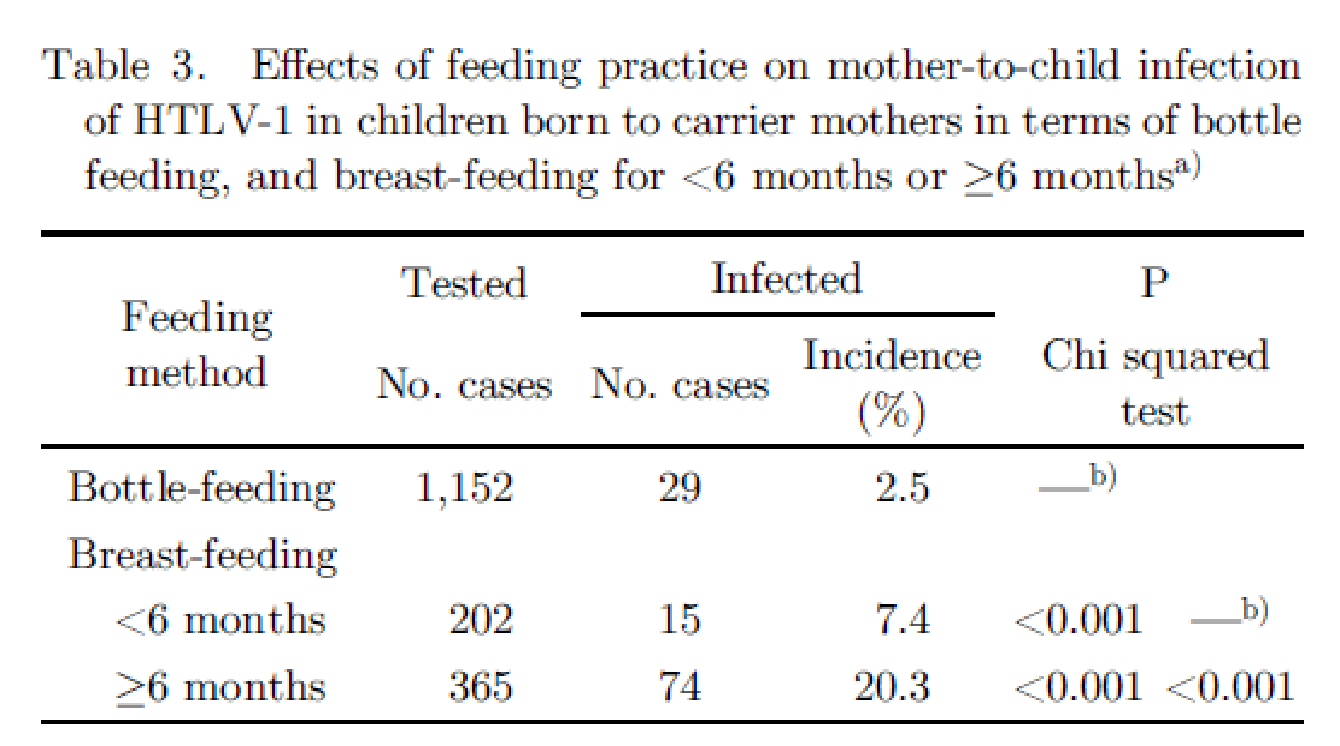 Hino S. Proc Jpn Acad Ser B Phys Biol Sci. 2011;87:152-66.
Projeção do efeito de coorte nas mulheres grávidas ao longo dos anos: Coorte de Nagasaki
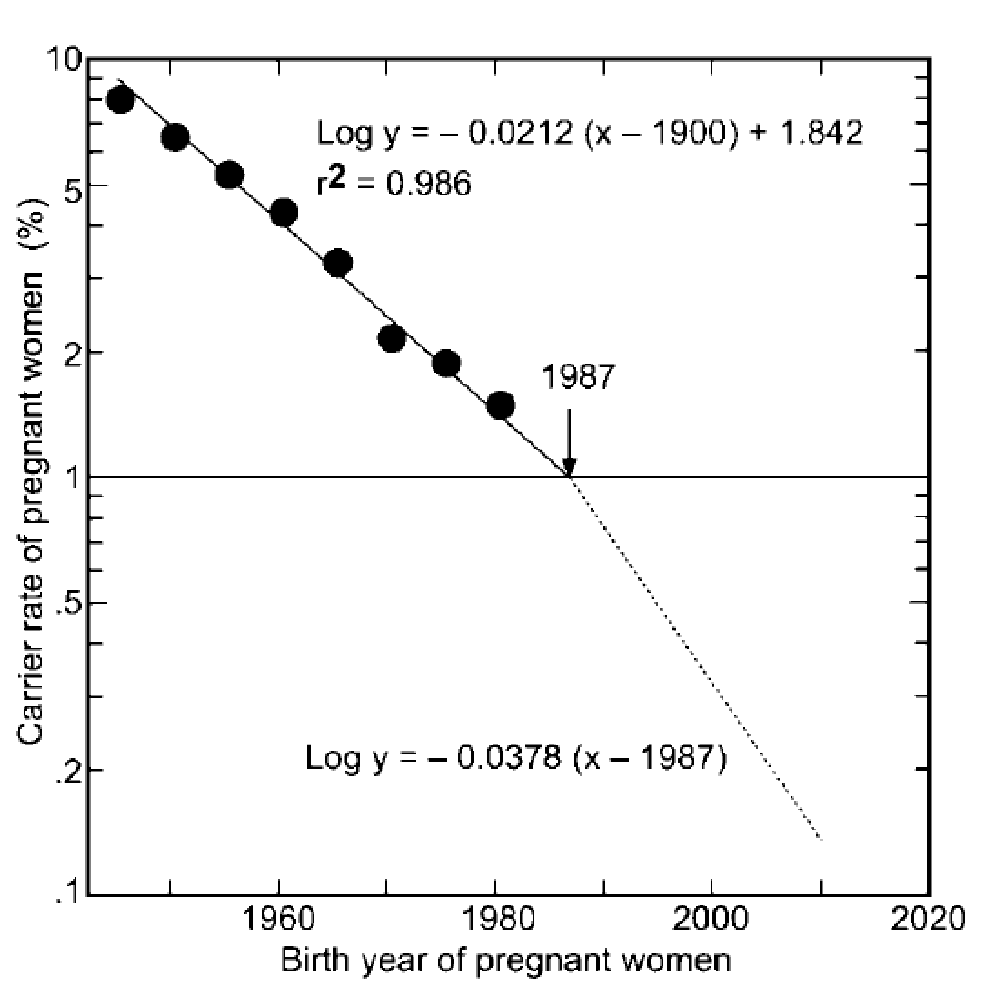 Hino S. Proc Jpn Acad Ser B Phys Biol Sci. 2011
AÇÕES NECESSÁRIAS
A infecção é desconhecida pelo público em geral e pelos profissionais de saúde, em particular.
Teste confirmatório é sempre necessário
Ênfase na distinção com infecção pelo HIV
Possibilidade do vírus estar presente no(a) companheiro(a) em outros membros da família (pai, mãe, irmãos, filhos)‏
Mães soropositivas: não amamentar (↓transmissão materna de  ̴ 24% para 2,5%)
Não doar sangue, sêmen, leite materno, órgãos ou outros tecidos
Necessidade do uso de preservativo
Testar todos os filhos de mulheres infectadas, mães e amas de leite de indivíduos infectados e testar e orientar o companheiro(a)
TERAPIAS ANTI-HAM/TSP
Croda, 2008
Uso do solumedrol (1g/ev) e melhora de 25% na escala de incapacidade
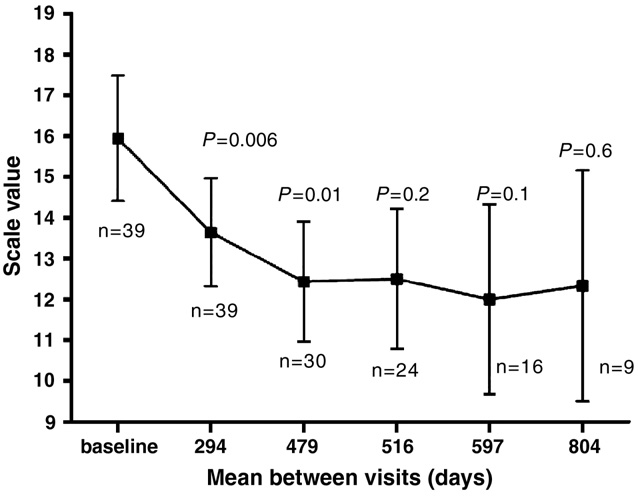 Croda et al. 2008
[Speaker Notes: Croda et al. 2008]
Corticosteroids
Possible mechanism of action:
- PBMC
- α-2 microglobulin in CSF
- PVL of HTLV-1
*M. G. Croda, et al./  Neurol Sci. 2008;269(1-2):133-7.
Corticosteroids therapy to HAM/TSP subjects
The anti-inflammatory property of corticosteroids, has great impact on the inflammatory process caused by HTLV-1 in the myelin sheath;
The pulse influence positively the neurological symptoms of patients in 30% in neurological scales;
Is this outcome related to genetic background?
M. G. Croda, et al. Neurol Sci. 2008
LINHA DE CUIDADO DA PESSOA VIVENDO COM HTLV
PERSPECTIVAS
Dificuldades no diagnóstico laboratorial: WB e immuno Blot tem custo elevado; e a PCR não está disponível na Rede Pública;
Difícil reconhecimento dos sinais e sintomas neurológicos precoces da HAM/TSP;
Presença de síndromes clínicas na fase “assintomática”, como ex. # pele e mucosas;
Diagnóstico precoce na gestação, principalmente em pessoas de áreas endêmicas;
Centros de referência em HTLV compostos por multiprofissionais capacitados;
Instruir centros de reabilitação no diagnóstico da HAM/TSP; 
Melhorar o atendimento nos Centros de Reabilitação (Fisioterapia e Terapia Ocupacional)‏.
PERSPECTIVAS
Envolvimento da comunidade científica ;
Envolvimento da sociedade civil, como associações de portadores e ONGs;
Parcerias regionais e internacionais
Treinamento em centros de refereência em HTLV nas áreas endêmicas (N/NE)
On Sun, Aug 19, 2018 at 1:49 AM Fabiola Aghakhani Zandjani-Martin <fabiola.martin@uq.edu.au>
Dear Graham
Many thanks for your perseverance and your patience.
This is a very good manuscript and will be very useful to so many clinicians all over the world.

I just had an email from a patient from Saskatoon who says that has been diagnosed with HTLV-1 and has neurological symptoms but was sent home without follow up with the message: there is no treatment for you.

This is shocking especially since form what he is describing to me his disease is active and of recent onset.

Our document makes it clear:
use corticosteroids if no absolute contraindications
Initiation followed by maintenance and use it for a long time up to 4 years

Thank you and please do not hesitate to let me know if I can be of further help.

Kind regards
Fabiola
HTLV team
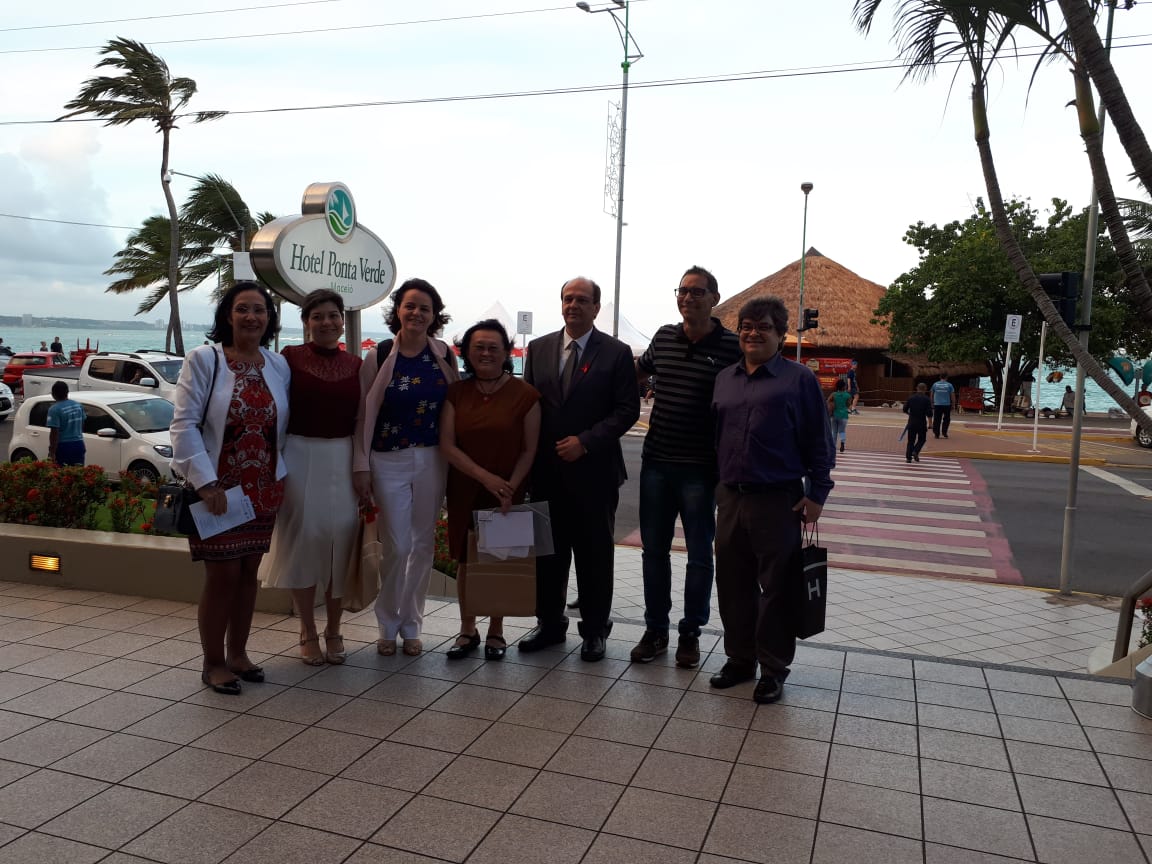 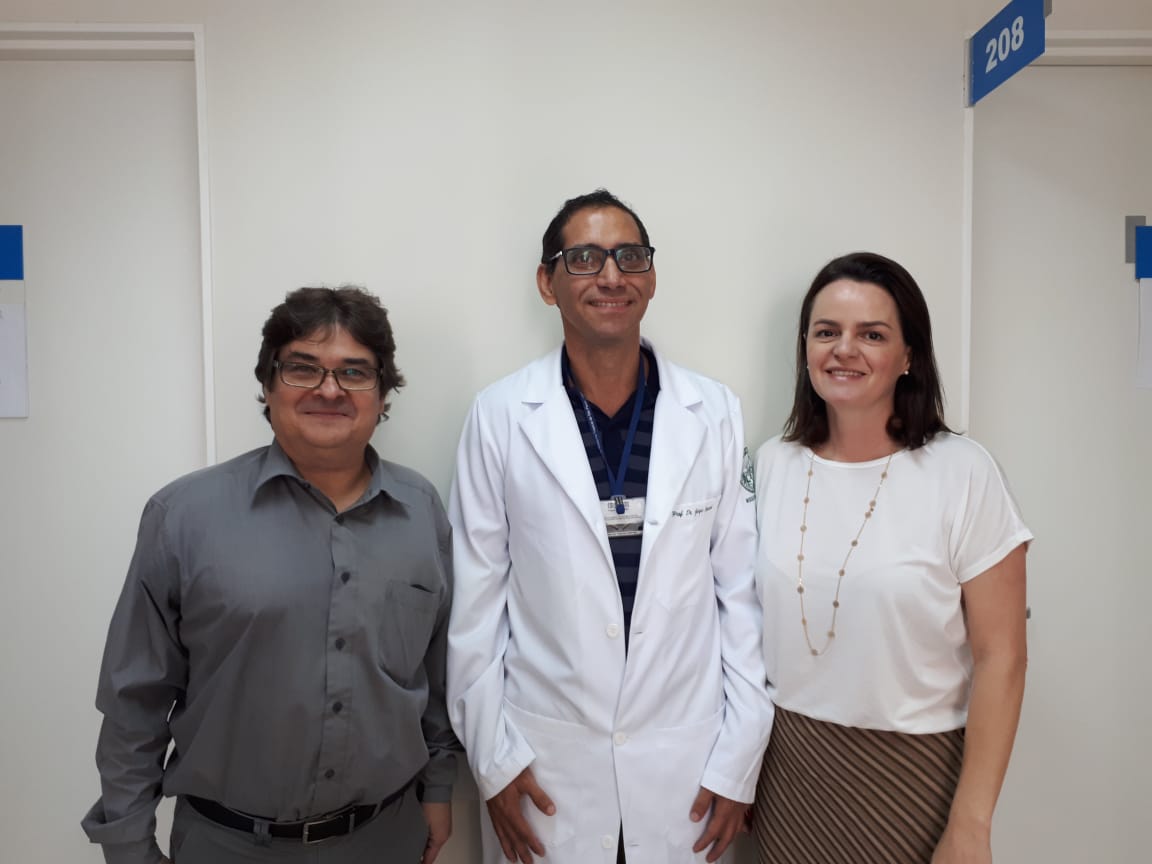 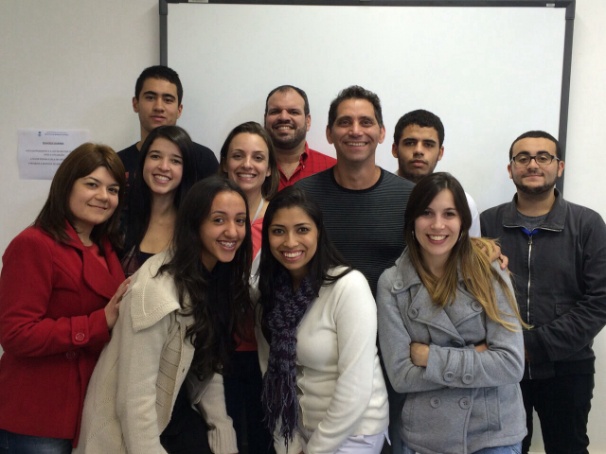 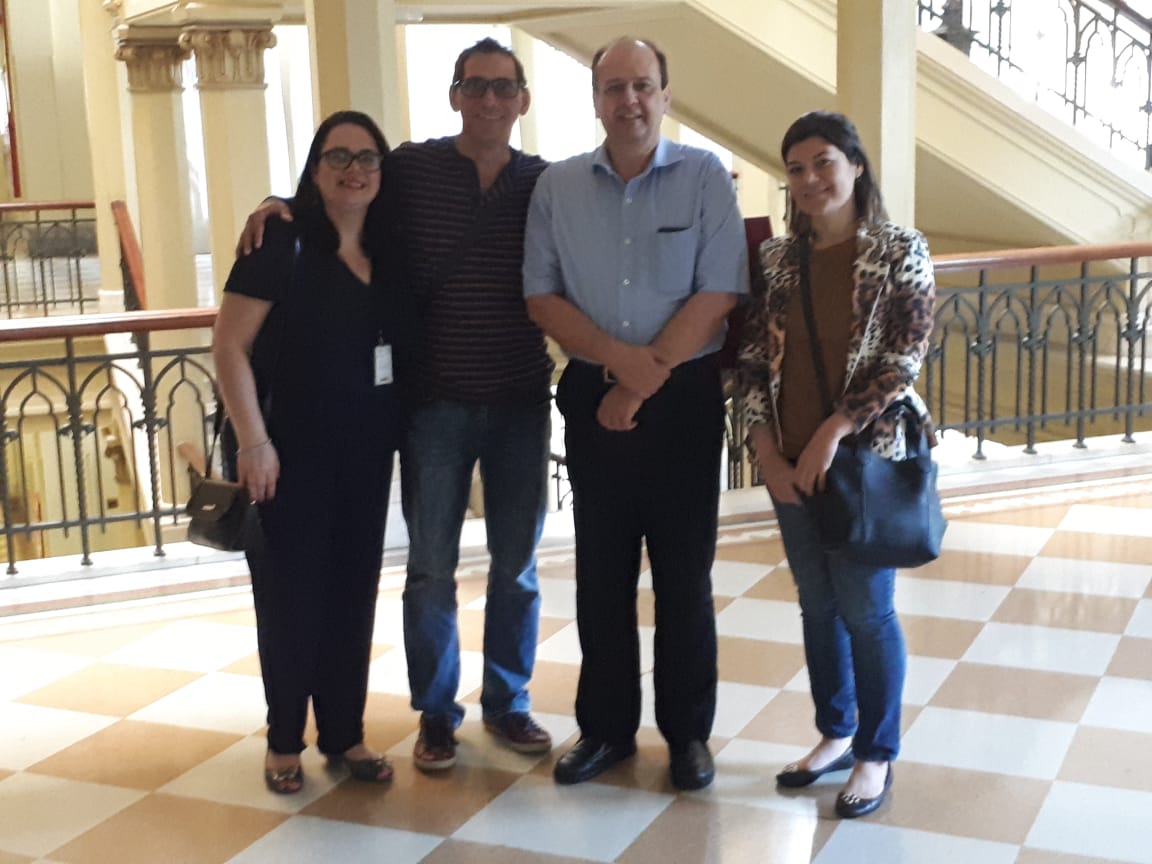 Pos doutorandos
HTLV-1 proviral load according to clinical symptoms/signals status among 175 patients
Haziot et al. PTND et al. 19
NIS: Núcleo de Imunodeficiências Secundárias/LIM56/IMTSP/FMUSP/Dermatologia/HCFMUSP
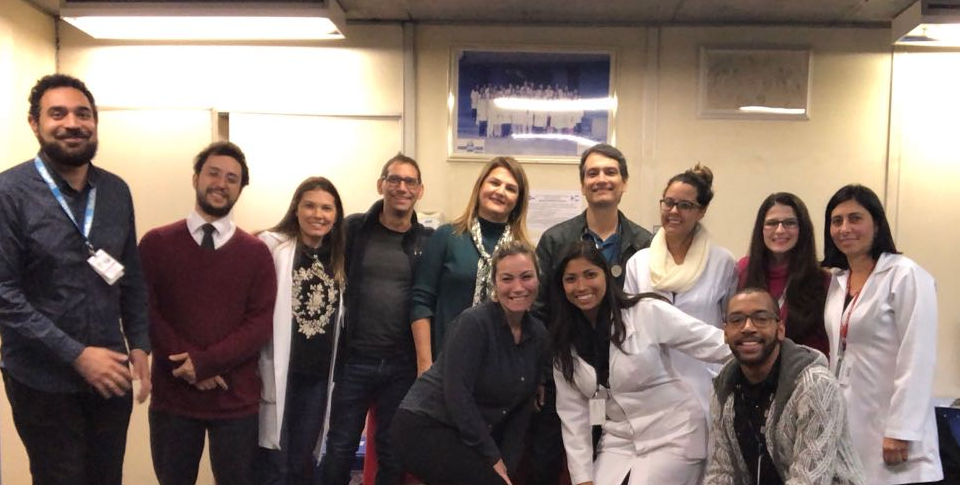 Agradecimentos
SERVIÇO DE HTLV –
 INSTITUTO DE INFECTOLOGIA “EMÍLIO RIBAS”
IMTSP/FMUSP/Dermatologia/LIM56
Alberto Duarte
Arthur Paiva
Tatiane Assone
Priscila Bello
Priscilla Dias
Keila Ornelas
Gabriela Prates
Tatiane Mitiko
Maira Pedreschi
Augusto C. Penalva de Oliveira
Jerusa Smid
Maria Rita Gascon
Michel  Haziot 
Rosa Marcusso
Médicos voluntários: Joao e 
Psicóloga Andrea  
Enfermagem: Sandra Mello e Rosangela
Terapia Ocupacional: Ida Buzenvsky
Grupo de Neurociências do IIER
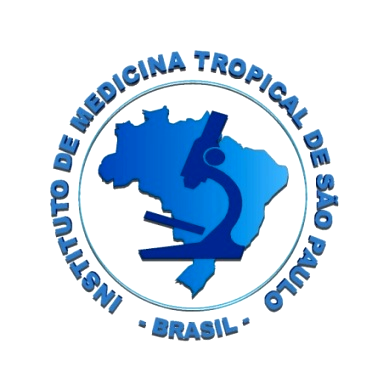 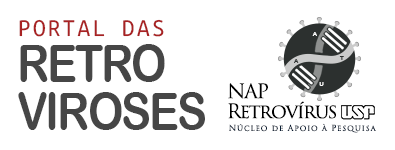 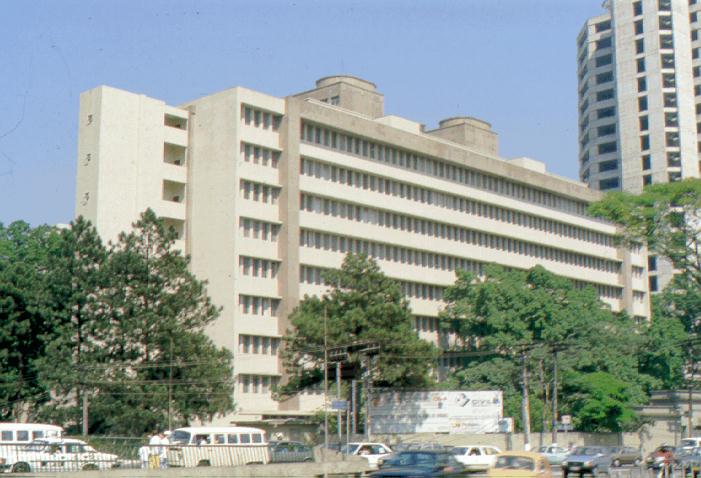 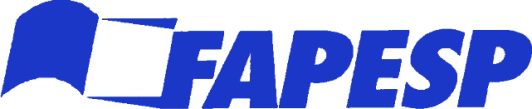 Centros Participantes
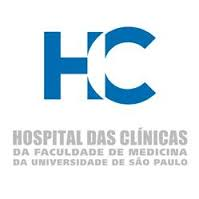 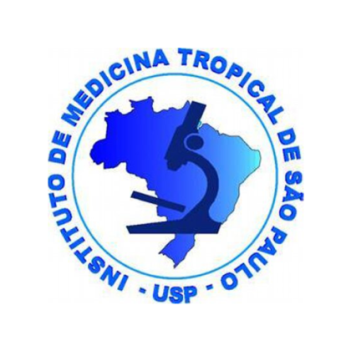 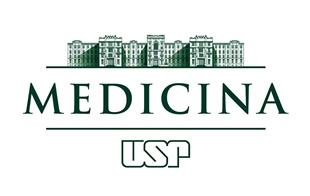 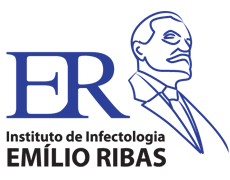 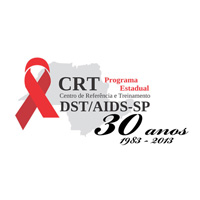 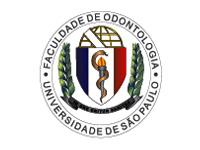 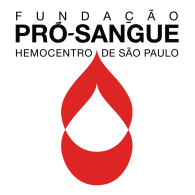 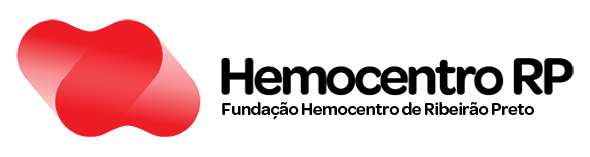 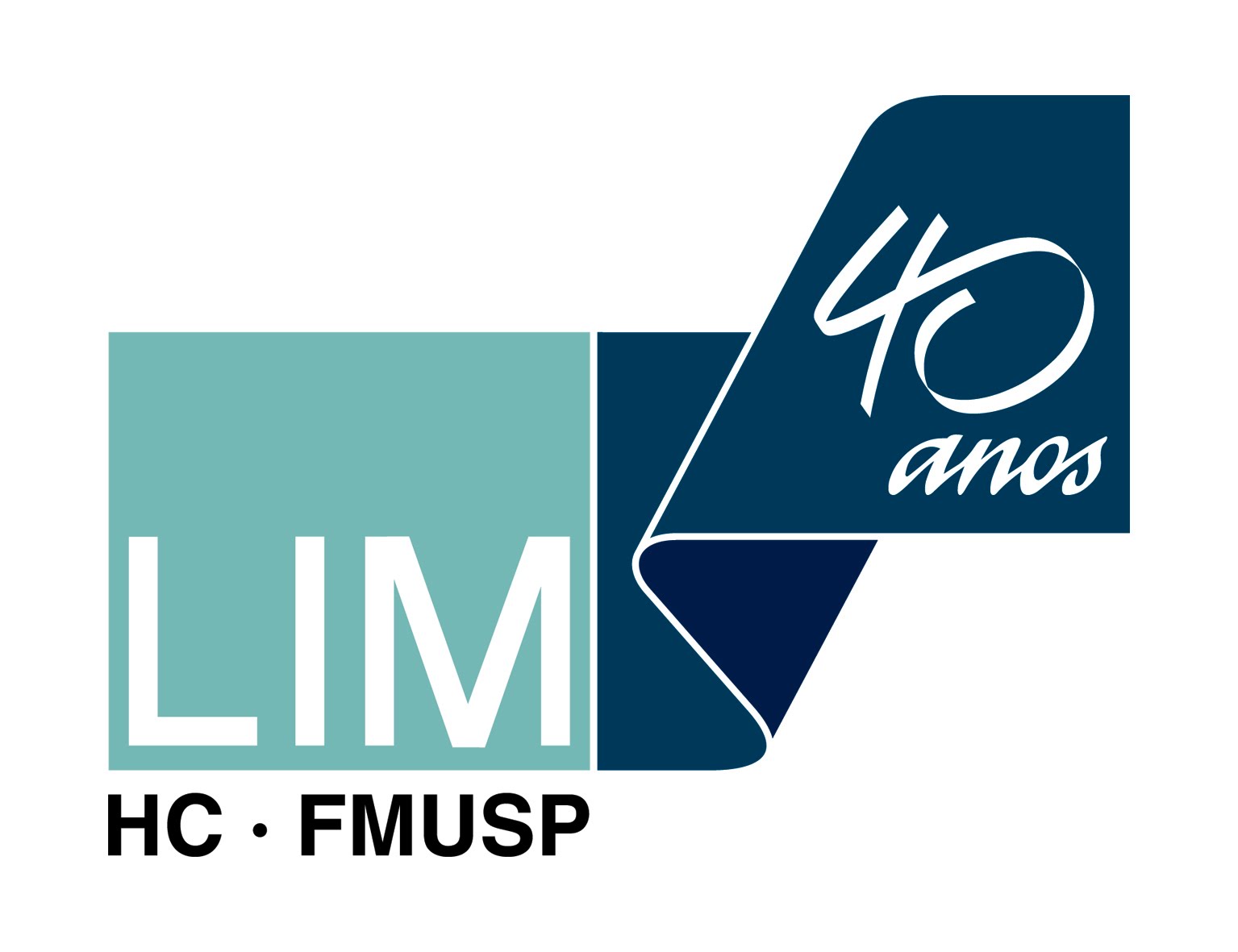 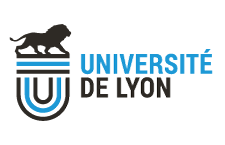 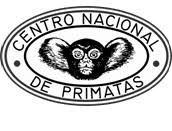 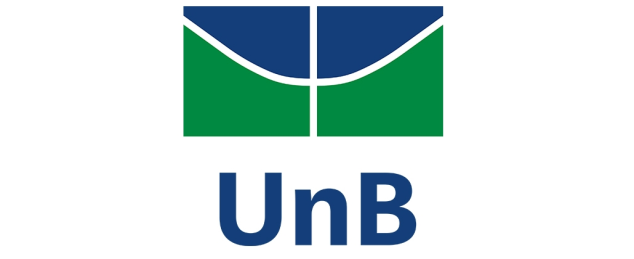 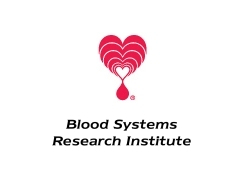 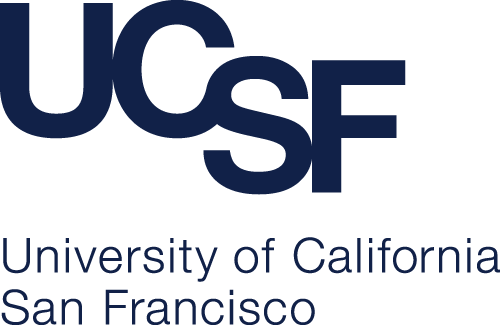 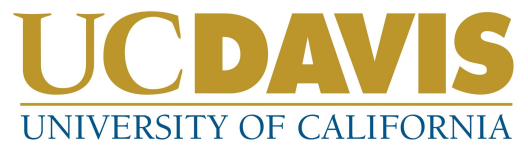 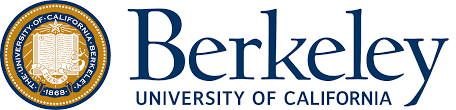 Conclusions and dubts
Pontual mutation or polymorphisms may influence the clinical outcome or transmission of HTLV-1: Is the HAM/TSP an example?
However, only Genome Wide Association Studies (GWAS) would cover this issue.
 Influence over disease development and would be the key to study the human genome for HTLV-1 outcomes!
NÍVEIS PARA OPERACIONALIZAÇÃO DE AÇÕES EM HTLV- Modelo esquemático
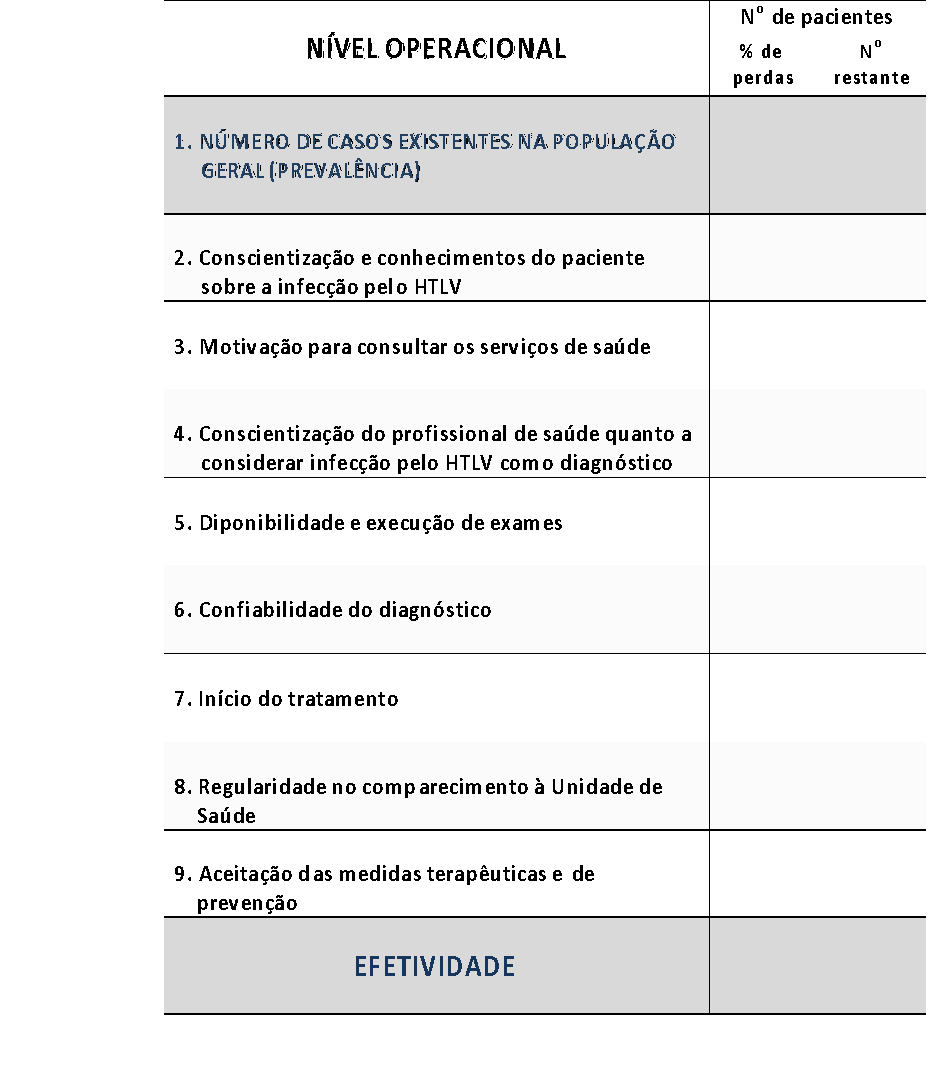 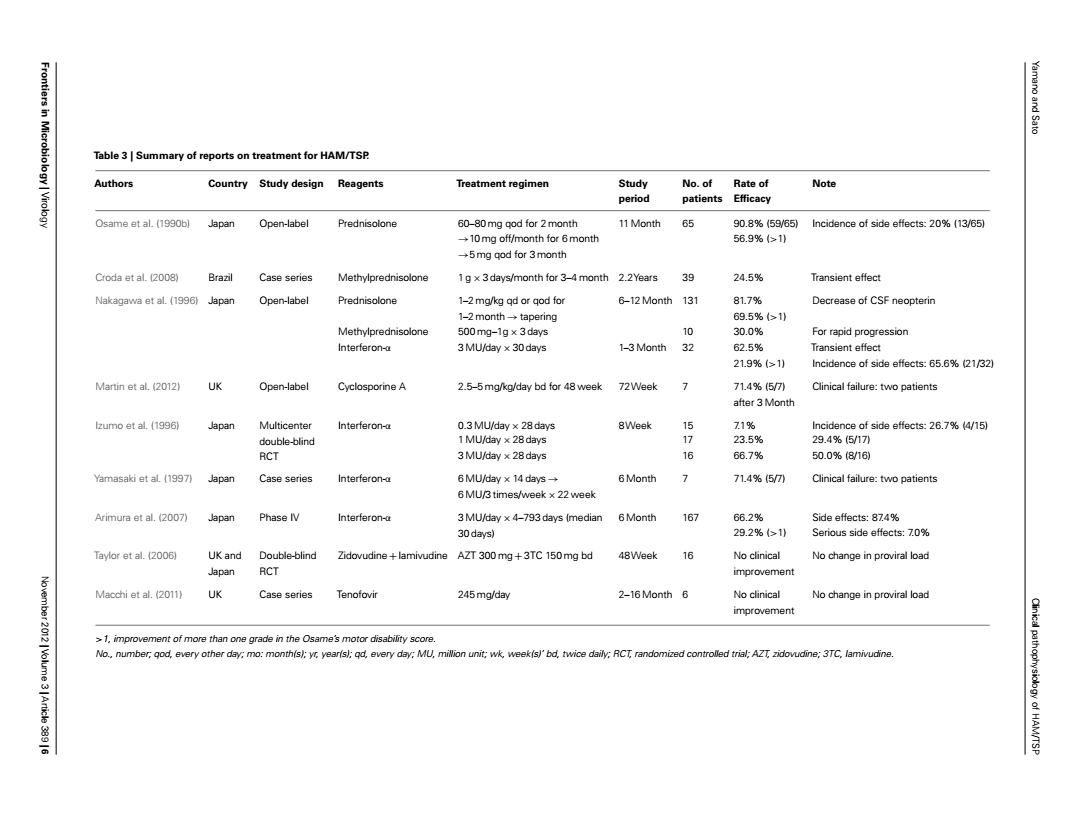 Genetic background and anti-HAM/TSP treatment